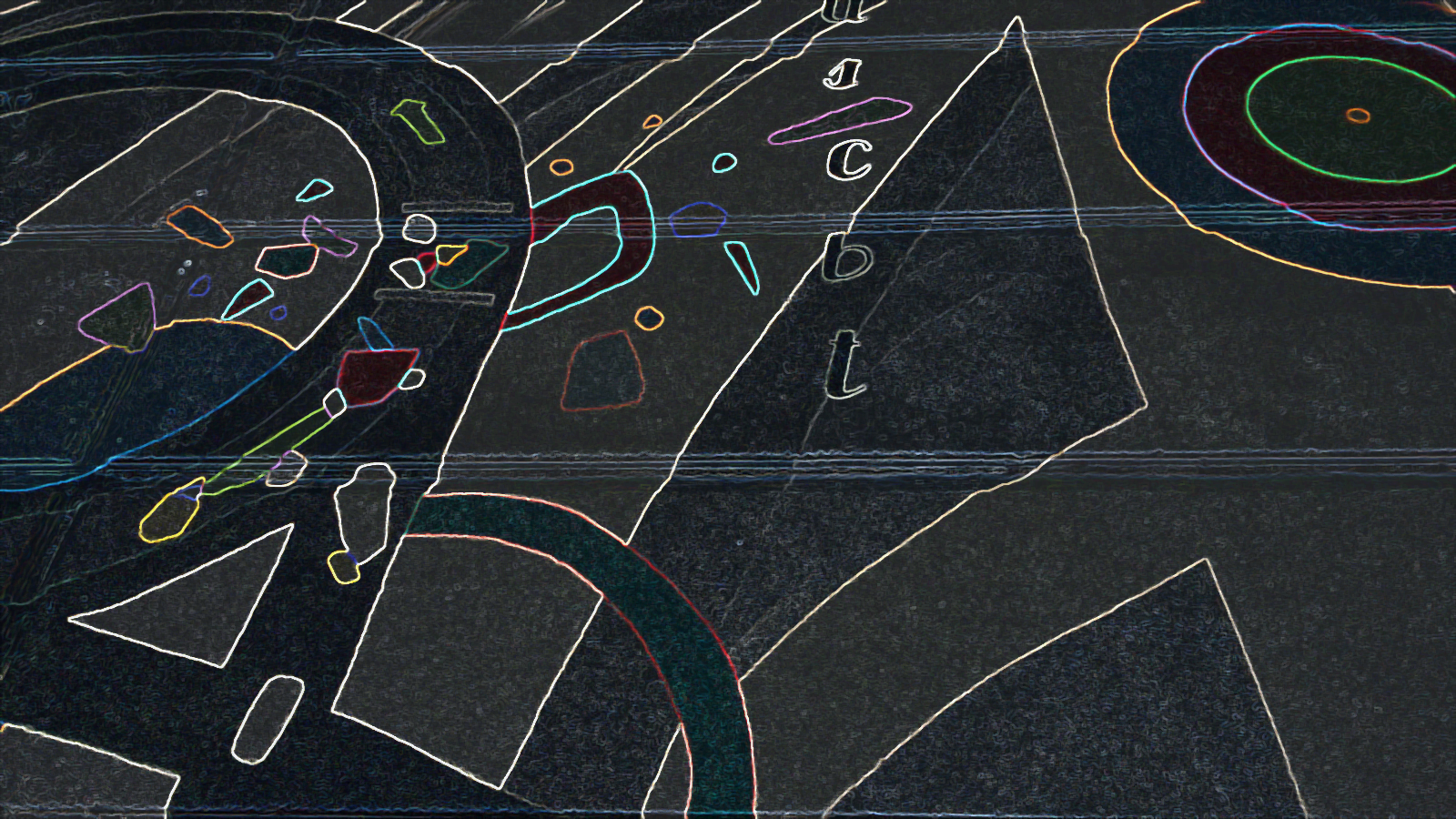 Instrumentation for Colliding Beam Physics, Novosibirsk, 2020
ATLAS Forward Proton Time-of-Flight Detector  LHC Run2 performance and experiences
Tomáš Sýkora
Institute of Particle and Nuclear Physics
Faculty of Mathematics and Physics
Charles University
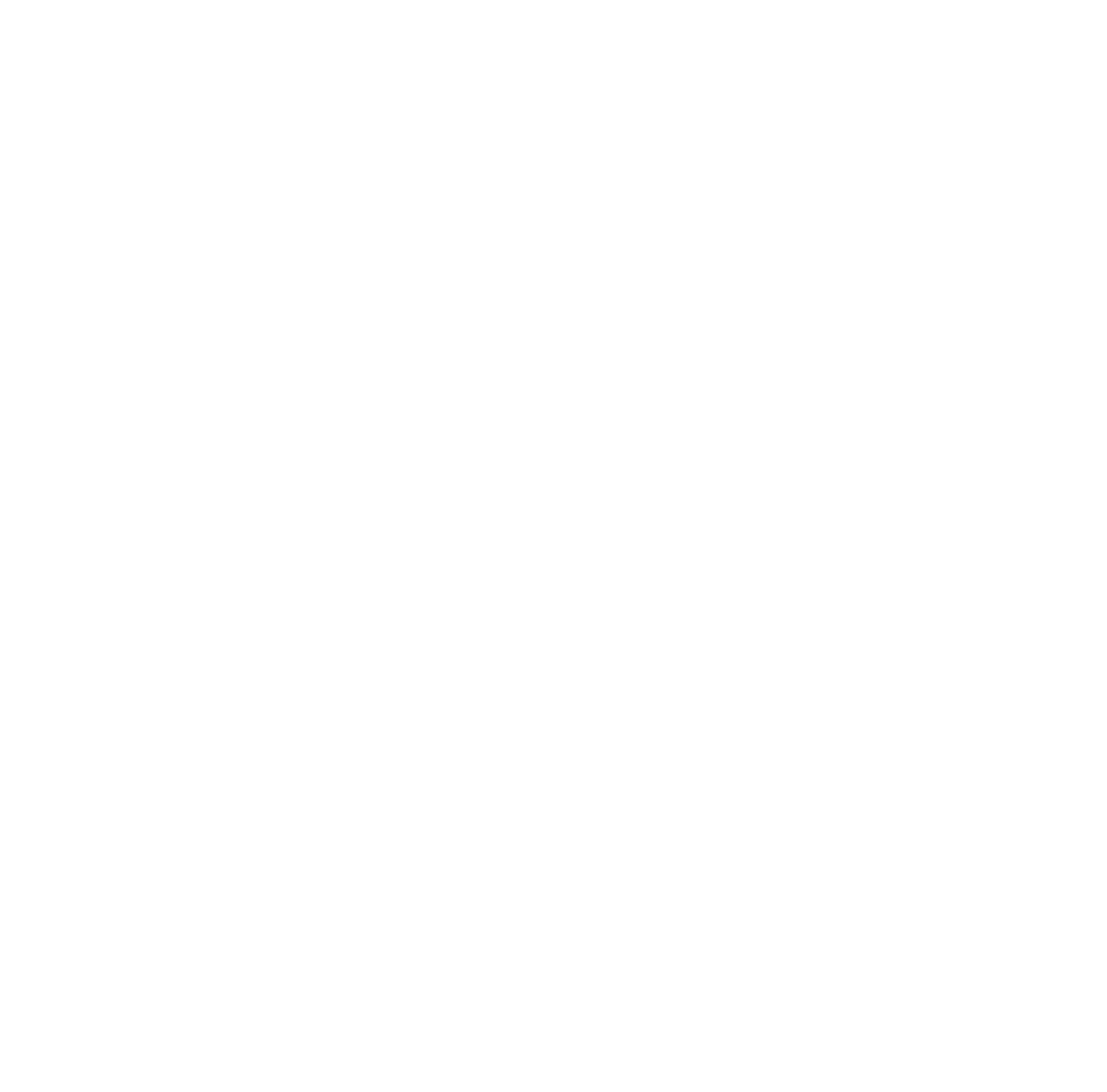 on behalf of the ATLAS collaboration
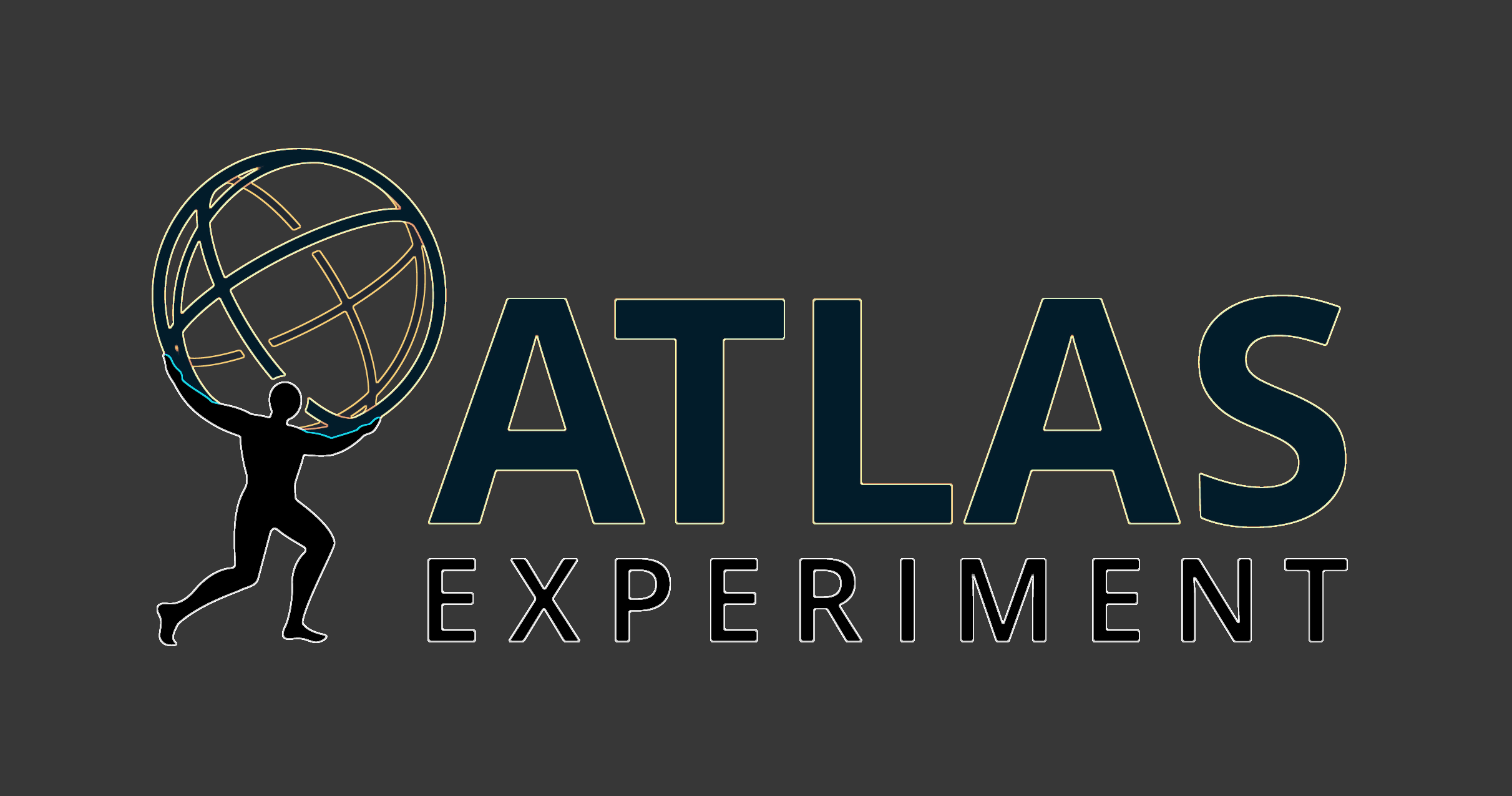 abstract
The performance of the ATLAS Forward Proton Time-of-Flight (ToF) Cherenkov detector is shown using the ATLAS collaboration data collected in the 2017 running period of the LHC Run2. The detailed analysis of the results, including detector efficiency and time resolution of the ToF is performed. The detector construction and its expected performance based on beam tests results are briefly summarized at the beginning of the first part of the talk. Operational experiences, problems caused due to attempts to operate Micro-Channel Plate PhotoMulTipliers (MCP-PMTs) in the vacuum and leading to the change of the detector construction, the request for R2D2 like construction of a new, future, MCP-PMT due to the observed gain drop for high rates and its non-recoverability are described. Also, other tested hardware changes are presented – the effect of the replacement of non-monolithic by monolithic crystal bars, the change of the MCP-PMT back-end electronics based on simulation to reduce signal cross talk resulting in further detector time resolution improvement. The second part of the talk is devoted to the achieved time resolutions, 20 ± 4 ps and 26 ± 5 ps, of two installed ToF detectors. Despite of their very low efficiencies (below 10%) in major parts of the analyzed data, this represents a superb time resolution for detectors operating a few millimeters from the LHC beams and making them, from the time resolution point of view, the best ToF detector among those operated by the different LHC experiments in the forward regions during the LHC Run2. At the end the possibility of reconstruction of z-coordinate of the ATLAS interaction region using the ToF detectors is shown.
25.02.2020
T. Sykora, ATLAS Forward Proton Time-of-Flight Detector,  LHC Run2 performance and experiences, INSTR, Novosibirsk 2020
2
outline
ATLAS-AFP Collaboration: Technical Design Report for the ATLAS Forward Proton Detector, CERN-LHCC-2015-009; ATLAS-TDR-024-2015

LANGE, J. et al., Beam tests of an integrated prototype of the ATLAS Forward Proton detector, JINST 11 (2016), no. 09, P09005

NOZKA, L. et al., Design of Cherenkov bars for the optical part of the time-of-flight detector in Geant4, Optics Express, 2014, vol 22(23), pp 28984-28996

NOZKA, L. et al. Construction of the optical part of a time-of-light detector prototype for the AFP detector, Optics Express, 2016, vol 24(24), pp 27951- 27960

CHYTKA, L. et al., Timing resolution studies ofthe optical part of the AFP Time-of-flight detector, Opt. Express. 2018, vol. 26, no. 7, pp. 8028–8039

CHYTKA, L. et al., Time resolution of the SiPM-NUV3S, NIM A, Volume 935, 11 August 2019

ČERNÝ, K., The ATLAS Forward Proton Time-of-Flight Detector System, International Workshop on Vertex Detectors 2019, Croatia

MELIKYAN, Y. at al., Load capacity and recovery behaviour of ALD-coated MCP-PMTs, NIM A, Volume 949, 1 January 2020, 162854

KOMÁREK, T. at al., Timing resolution and rate capability of Photonis miniPlanacon XPM85212/A1-S MCP-PMT, submitted to NIM A
25.02.2020
AFP – physics and ToF subdetector
AFP ToF design in 2017
AFP ToF – expected performance
AFP ToF – operational experience in 2017
MCP-PMT in vacuum
crosstalk
high rates
AFP ToF – new design
Out-of-Vacuum solution
LQBars 
trigger module (x)
pulser (x)
AFP ToF – results
timing
z-vertex reconstruction
T. Sykora, ATLAS Forward Proton Time-of-Flight Detector,  LHC Run2 performance and experiences, INSTR, Novosibirsk 2020
3
AFP – physics and ToF subdetector
25.02.2020
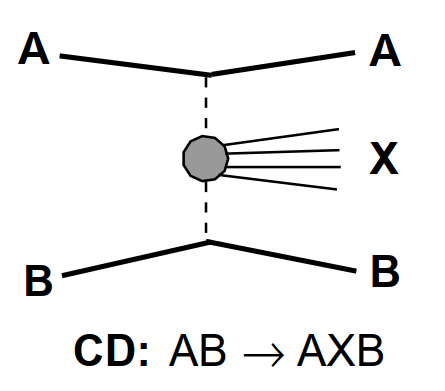 ATLAS
AFP 217
AFP 205
AFP 217
AFP 205
beamline
beamline
p
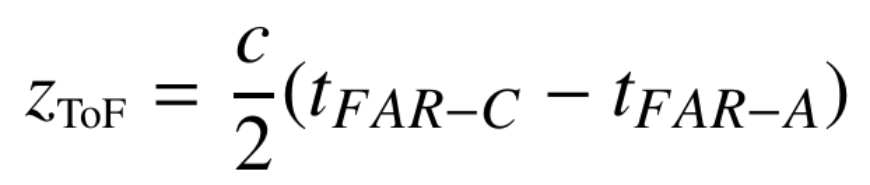 p
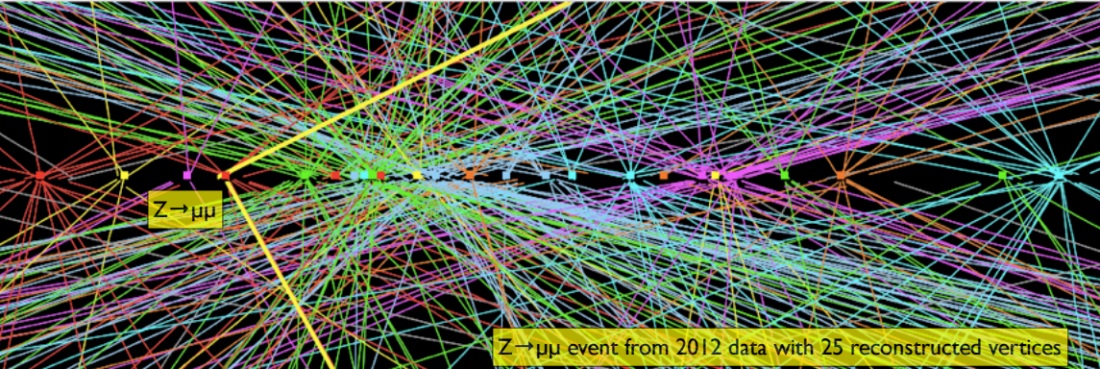 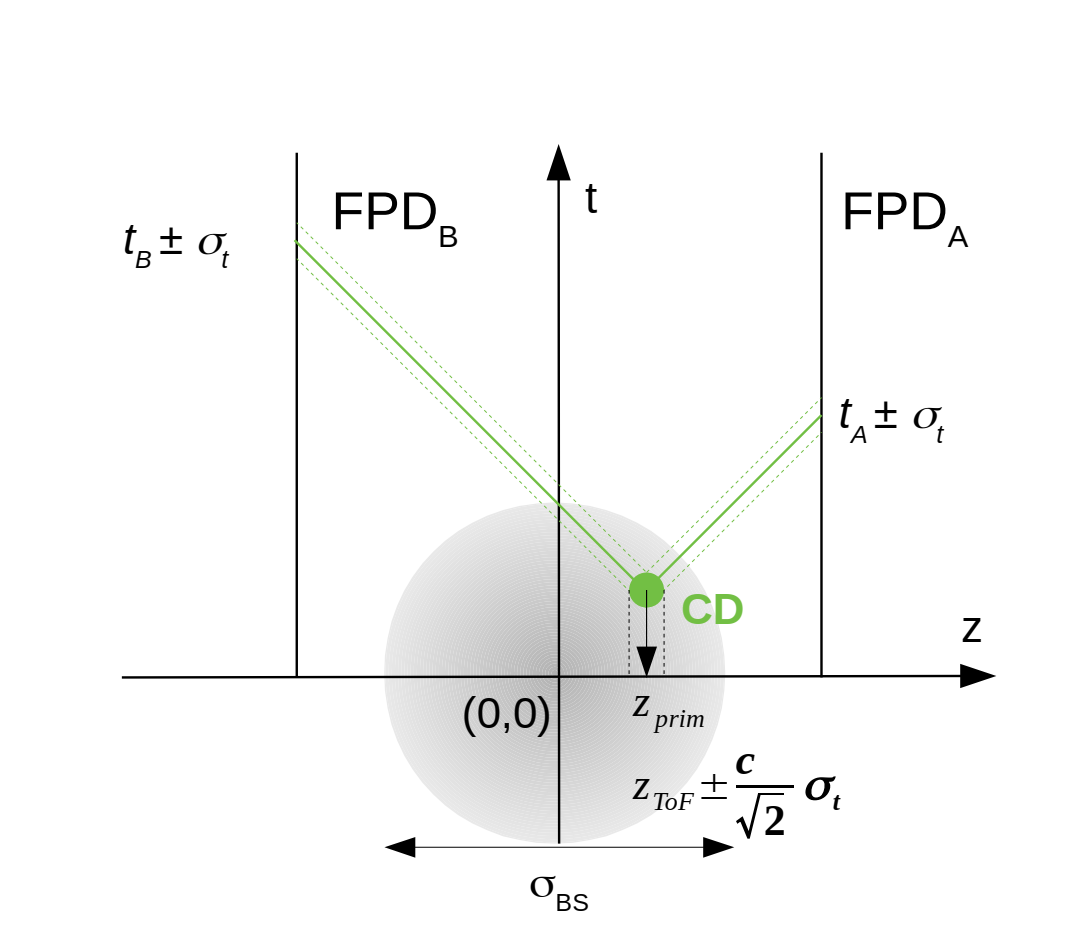 T. Sykora, ATLAS Forward Proton Time-of-Flight Detector,  LHC Run2 performance and experiences, INSTR, Novosibirsk 2020
ToF main goal – pileup suppression; possibility for a dedicated trigger
a combination of AFP ToF information with e.g. HGTD…
4
AFP – location
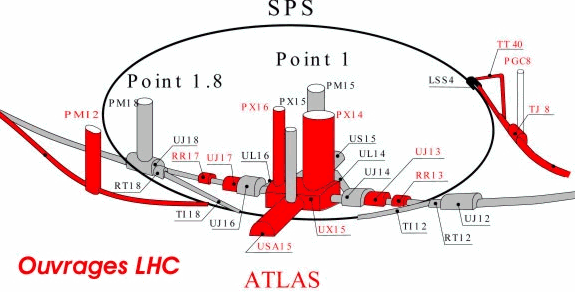 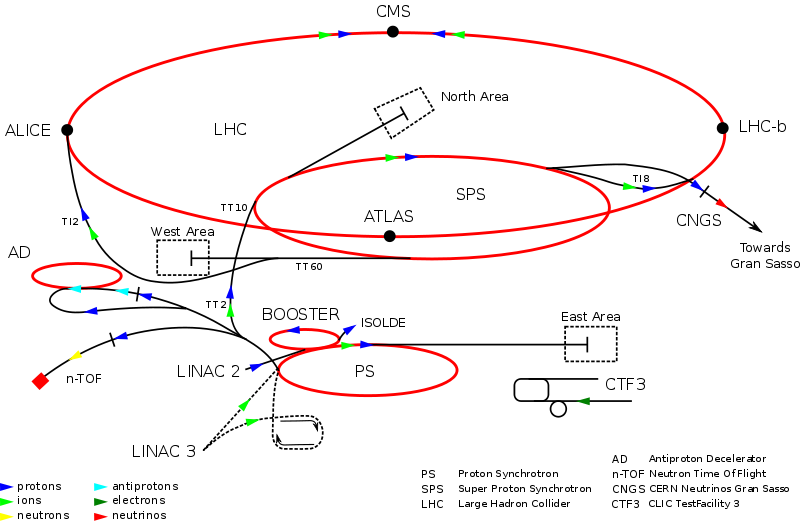 25.02.2020
ATLAS
AFP stations
left-right (IP)
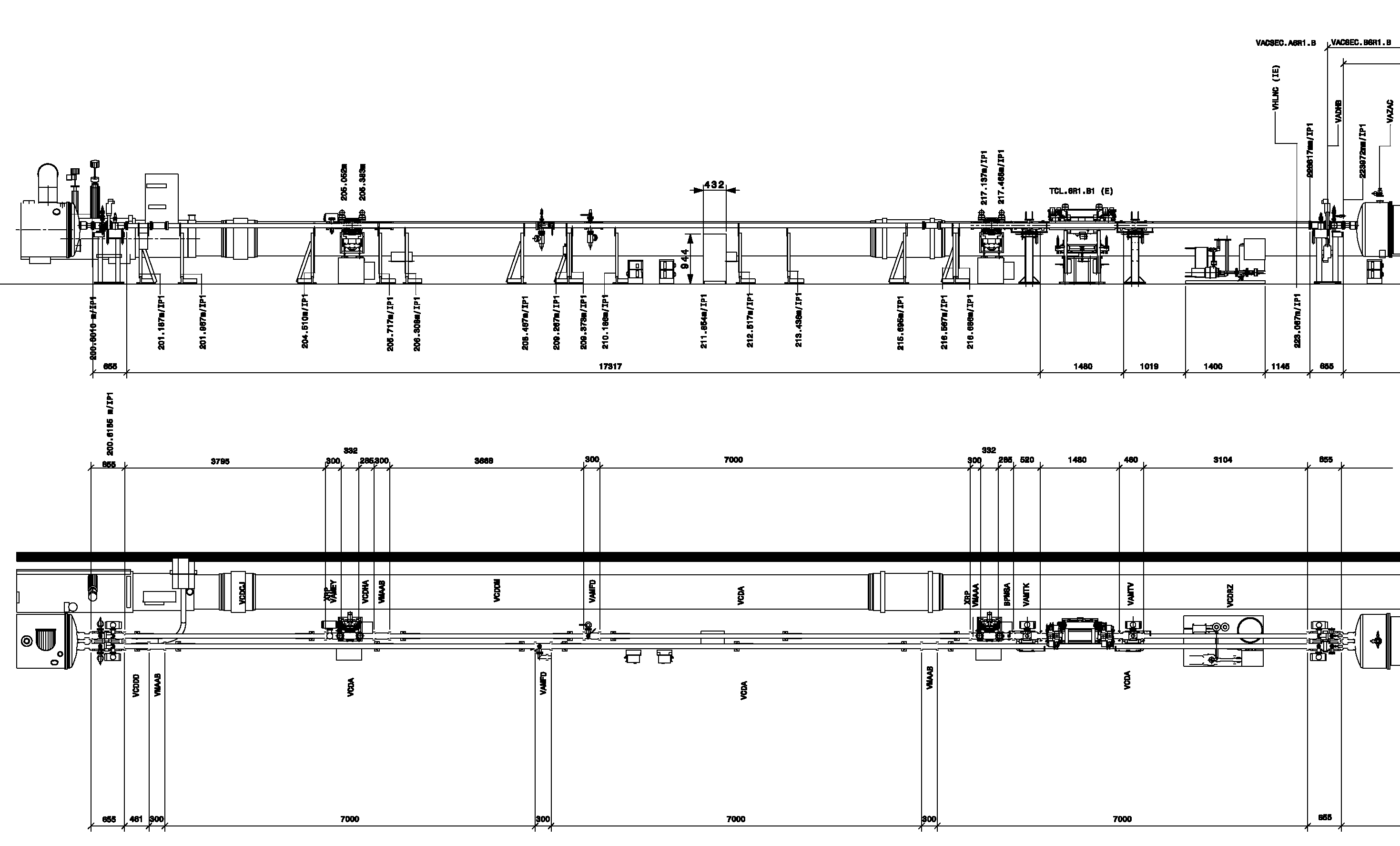 T. Sykora, ATLAS Forward Proton Time-of-Flight Detector,  LHC Run2 performance and experiences, INSTR, Novosibirsk 2020
one side
AFPfar
Patch Panel211 m
AFPnear
XRP-NEAR
205 m
XRP-FAR217 m
217m
205m
5
AFP – design
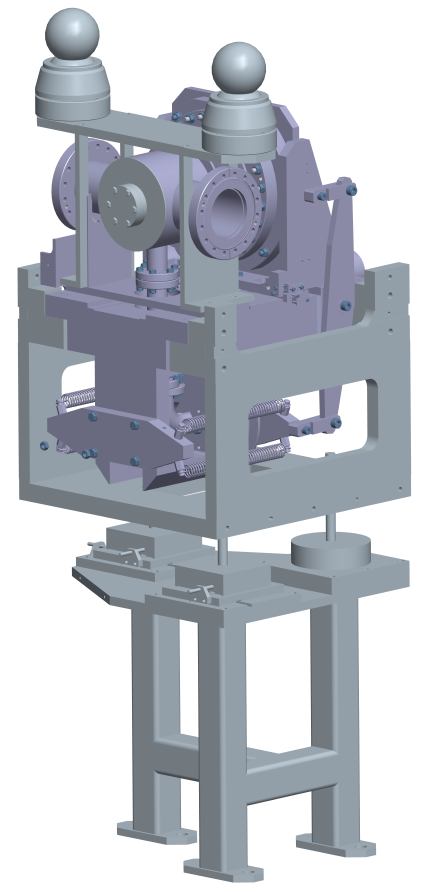 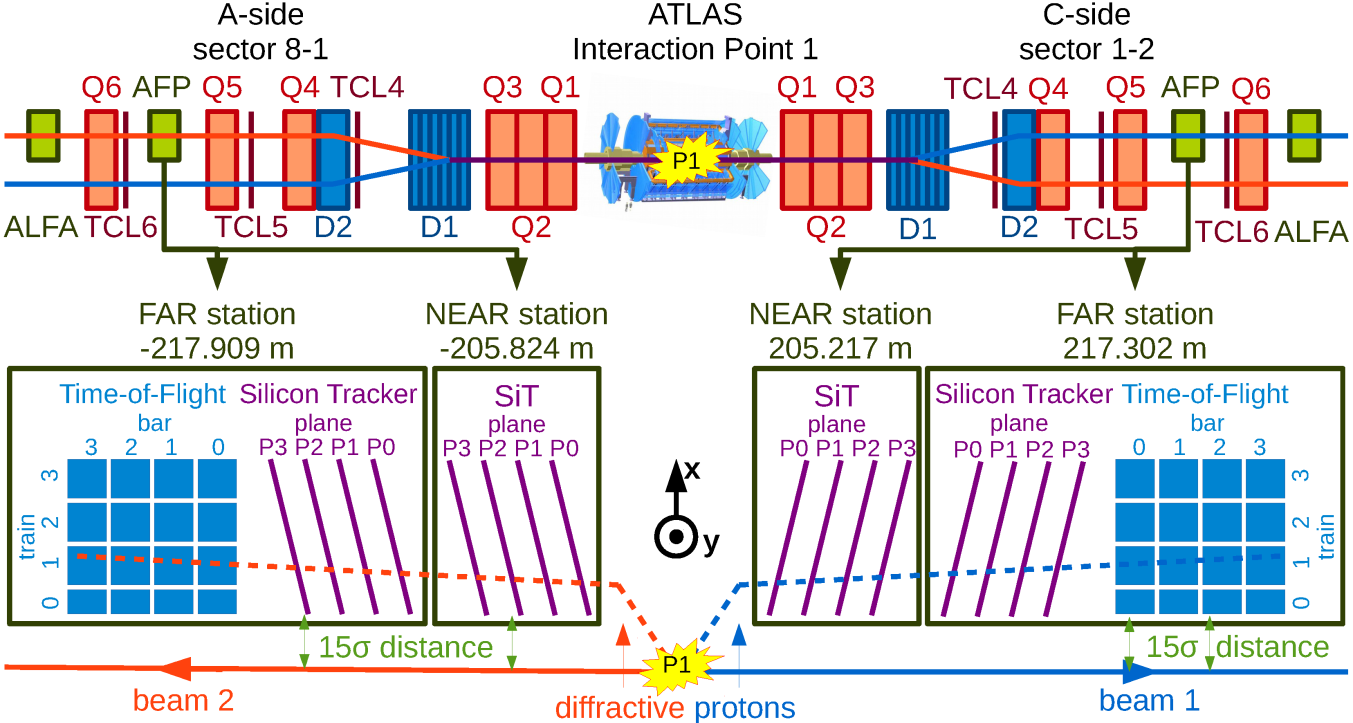 25.02.2020
p
SiT Trig/IOHitOR-LTB
2/4 Planes
SiT Trig/IOHitOR-LTB
2/4 Planes
PMT
T. Sykora, ATLAS Forward Proton Time-of-Flight Detector,  LHC Run2 performance and experiences, INSTR, Novosibirsk 2020
CFD
HPTDC
FPGAToF Trigger
2/4 bars/train
Opto-Board
RF Switch
RG59 coax
AFP station with passing proton p
AirCore coax
fiber
280 m
320 m
6
CTP
RCE-HSIO
AFP ToF design in 2017
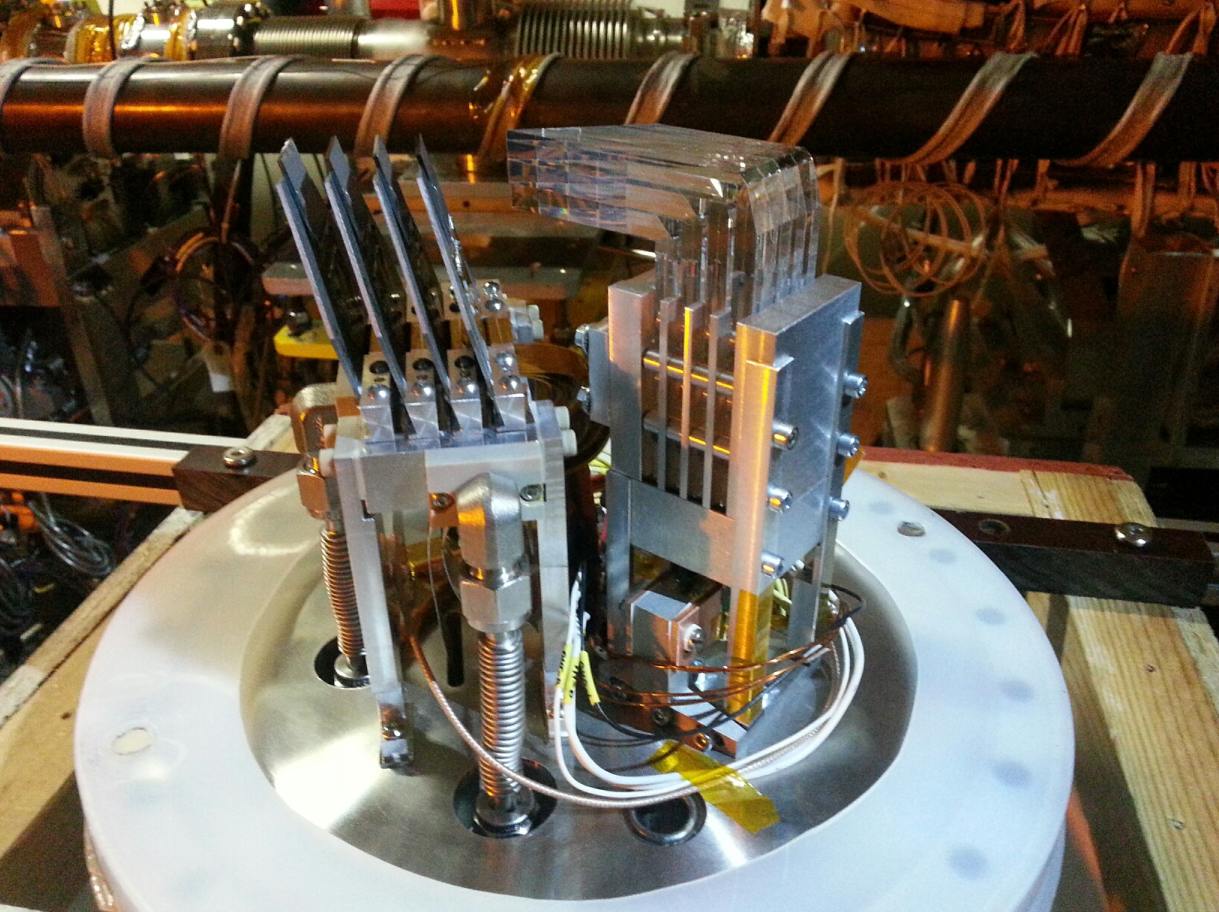 25.02.2020
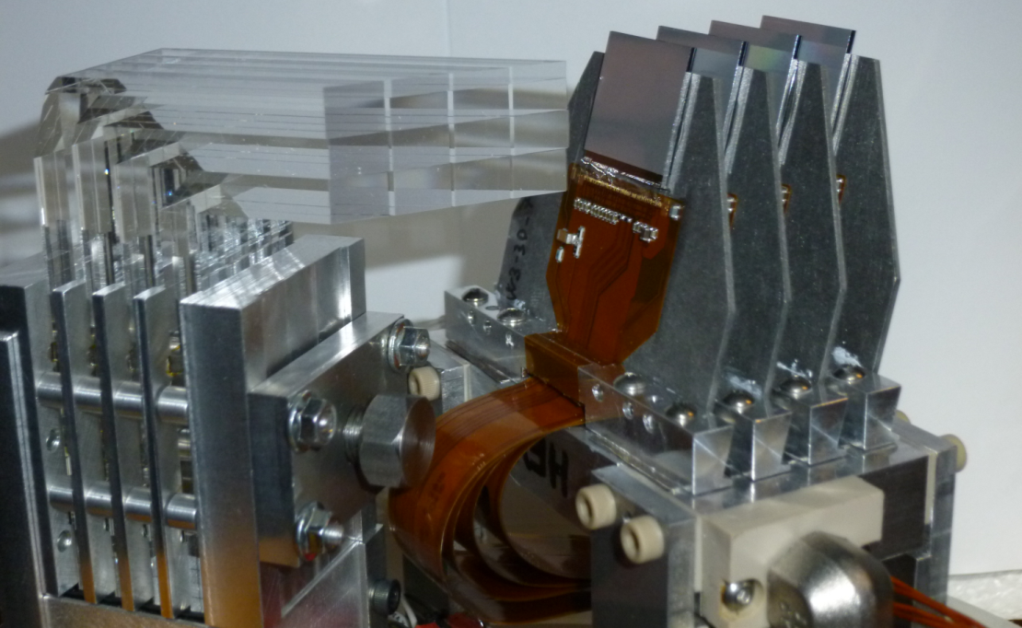 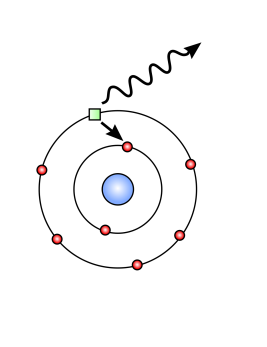 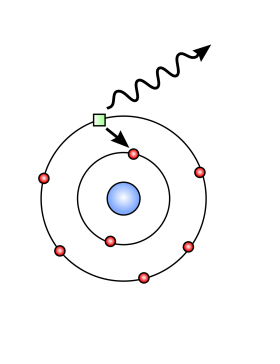 SiT
LQbars
ToF
T. Sykora, ATLAS Forward Proton Time-of-Flight Detector,  LHC Run2 performance and experiences, INSTR, Novosibirsk 2020
SiT: 3D Pixels
50μm(x)×250μm(y)
σx≃7 μm/track
ToF: Cerenkov 4 Trains × 4 Bars
σt≃30 ps/Bar
not possible with current design
resolution 10 ps or better for higher pileup30 ps for 1-st phase

acceptance over full range of tracker

near 100% efficiency





segmentation for multi-proton timing 

high rate capability, ~ 5 MHz/segment

L1 trigger capability

radiation hardness
MCP-PMT
MCP-PMT high rates capabilities
7
ToF performance as measured in beam tests
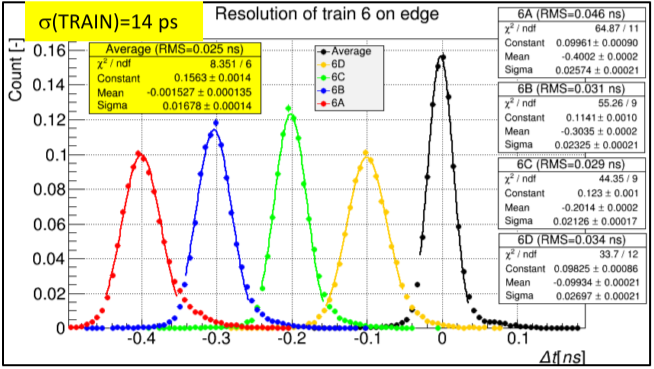 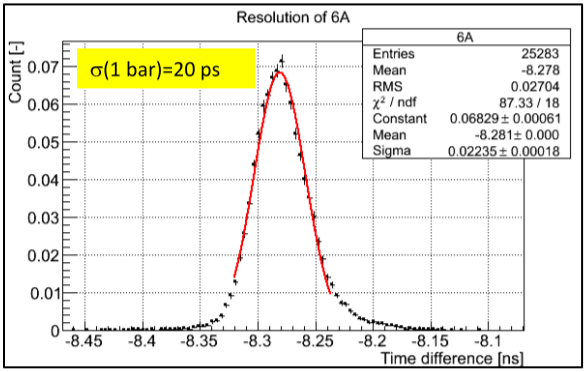 25.02.2020
π (SPS, 40/120 GeV)
bars
PMT
PA-a + PA-b
PA-c
CFD
TDC
scope
RCE
oscilloscope
measurements
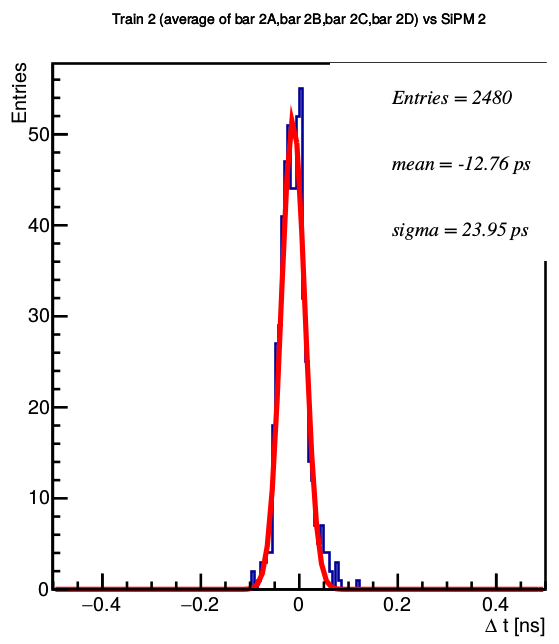 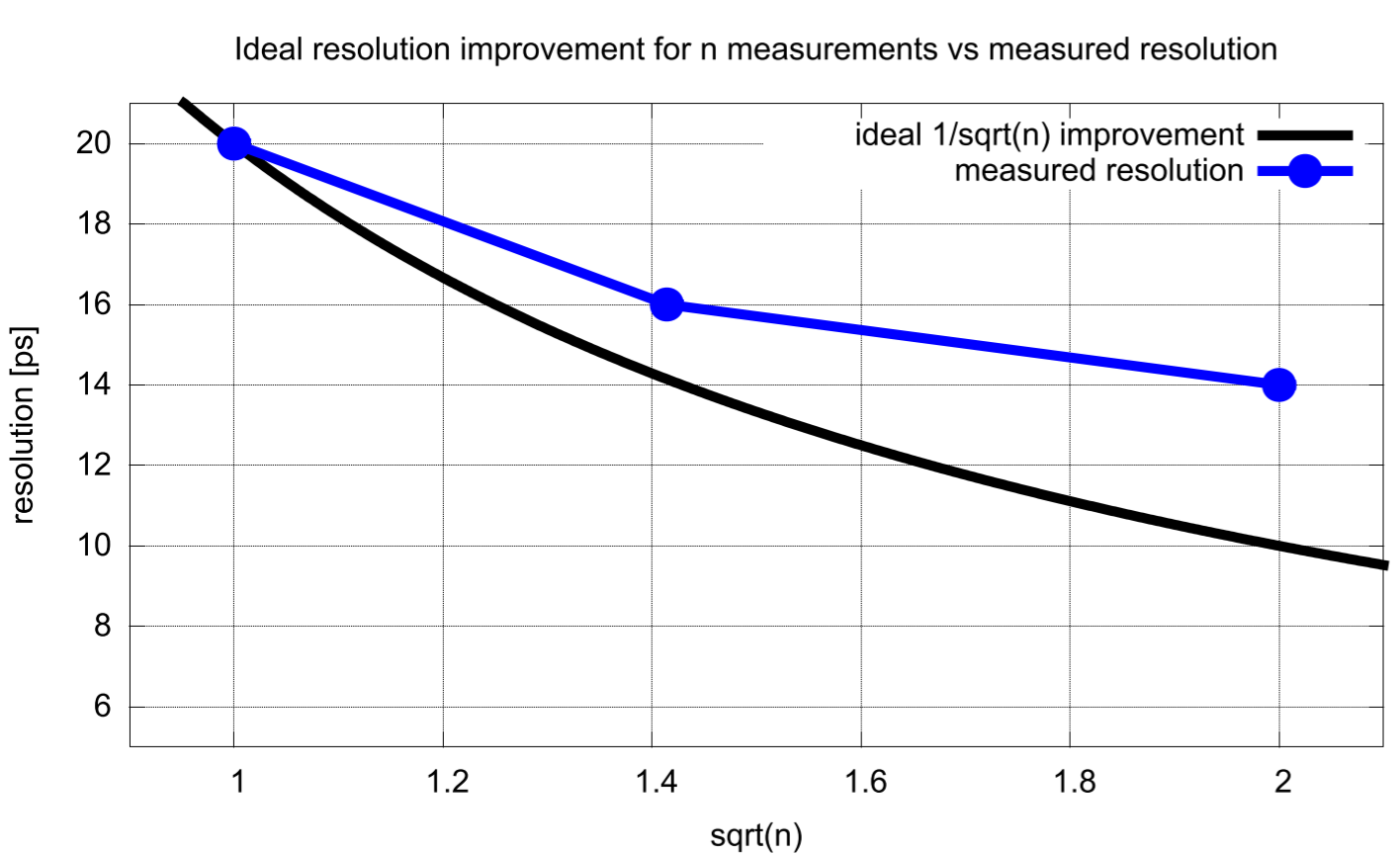 T. Sykora, ATLAS Forward Proton Time-of-Flight Detector,  LHC Run2 performance and experiences, INSTR, Novosibirsk 2020
HPTDC included (RCE), trigger included
final resolution after trigger subtraction  – 20.6 ps
8
ToF components
25.02.2020
contributions to time resolution 

MCP-PMT			< 10 ps (low rates, see below)


PAa (first layer of preamps)	
PAb (second layer) 			3-4 ps

CFD (constant fraction discriminator)	5 ps			

HPTDC (high performance TDC)	15-17 (-25; can be corrected) ps
picoTDC				< 6 ps		


reference clock (synchronization)	6 ps (conservative)
time resolution limited by
bar design

MCP-PMT rate capability
T. Sykora, ATLAS Forward Proton Time-of-Flight Detector,  LHC Run2 performance and experiences, INSTR, Novosibirsk 2020
9
MCP-PMT – operability in vacuum
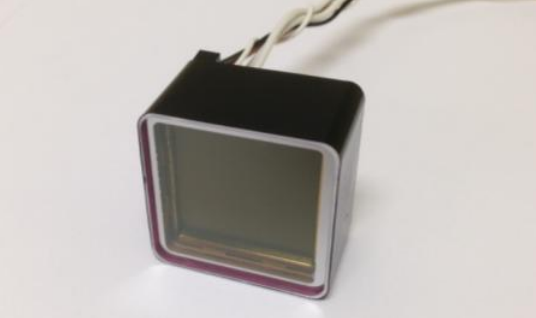 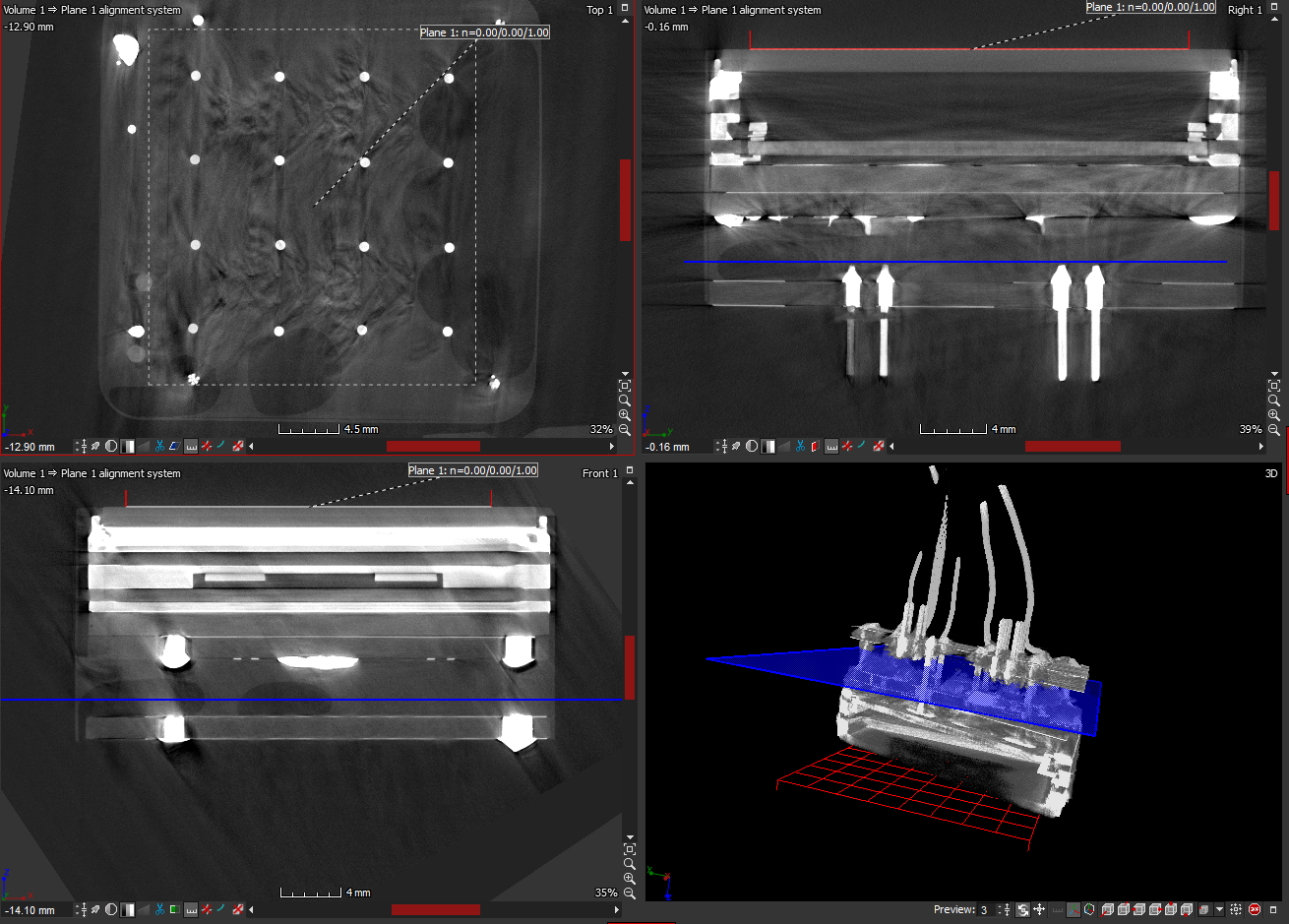 25.02.2020
AFP ToF baseline
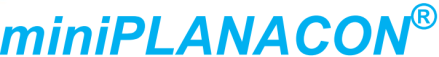 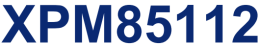 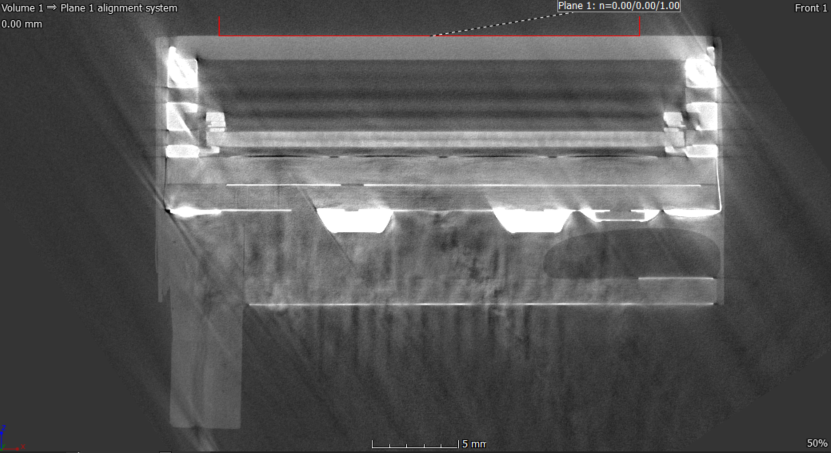 T. Sykora, ATLAS Forward Proton Time-of-Flight Detector,  LHC Run2 performance and experiences, INSTR, Novosibirsk 2020
repeated failures during HV tests in vacuum
change of the detector design
10
25.02.2020
observed crosstalk, depending on the model (e.g. reduced anode gap): 20-40 %

motivated (also) by ALICE – change of back-end electronics design

modelling and simulations
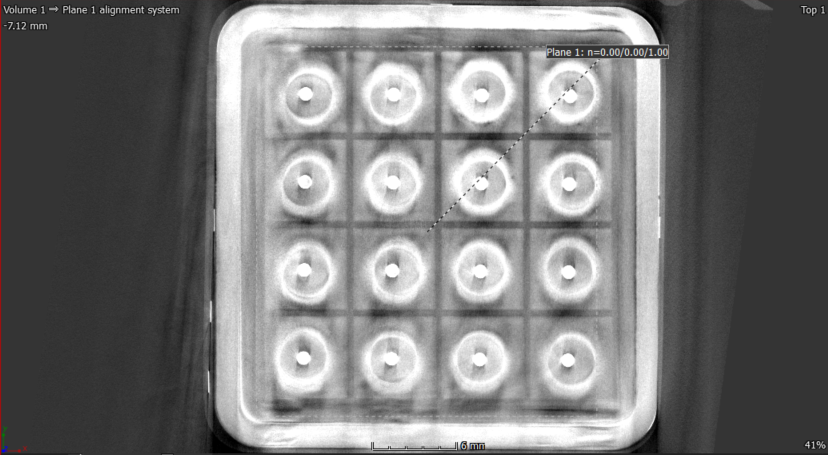 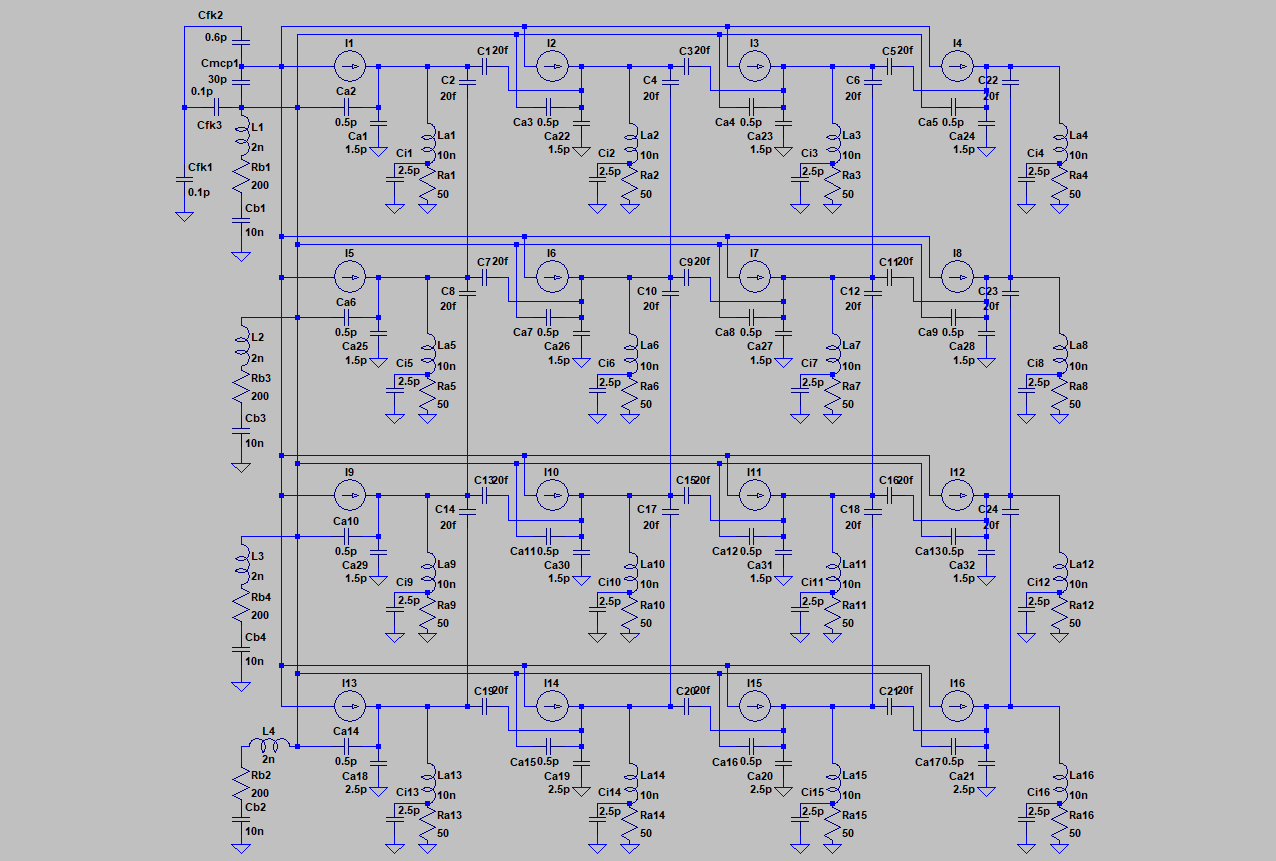 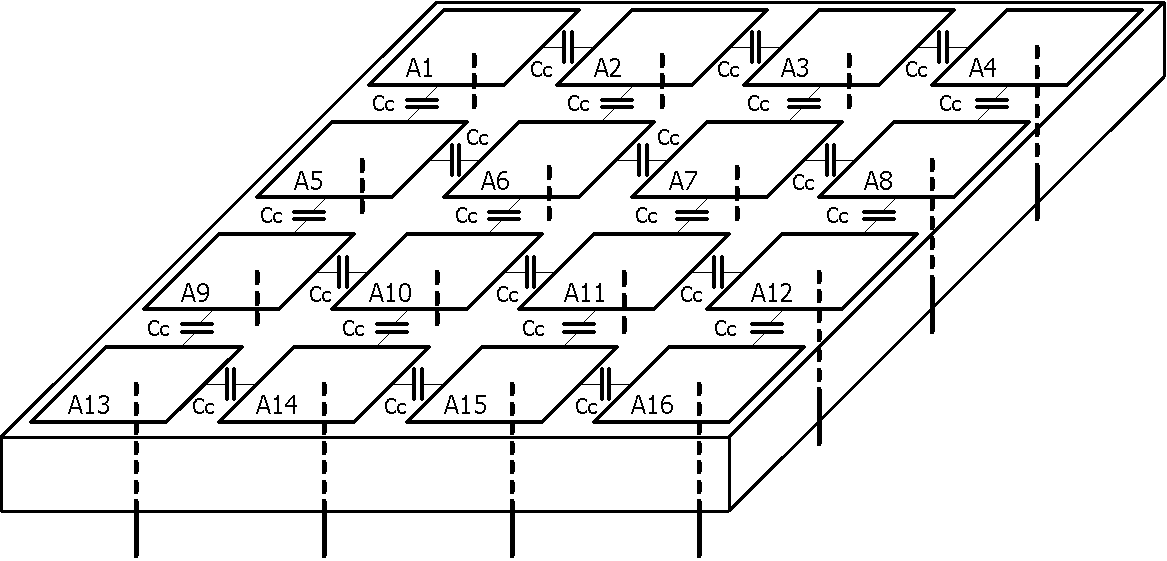 T. Sykora, ATLAS Forward Proton Time-of-Flight Detector,  LHC Run2 performance and experiences, INSTR, Novosibirsk 2020
anode pad
ceramic base
anode wire
11
MCP-PMT – crosstalk modelling
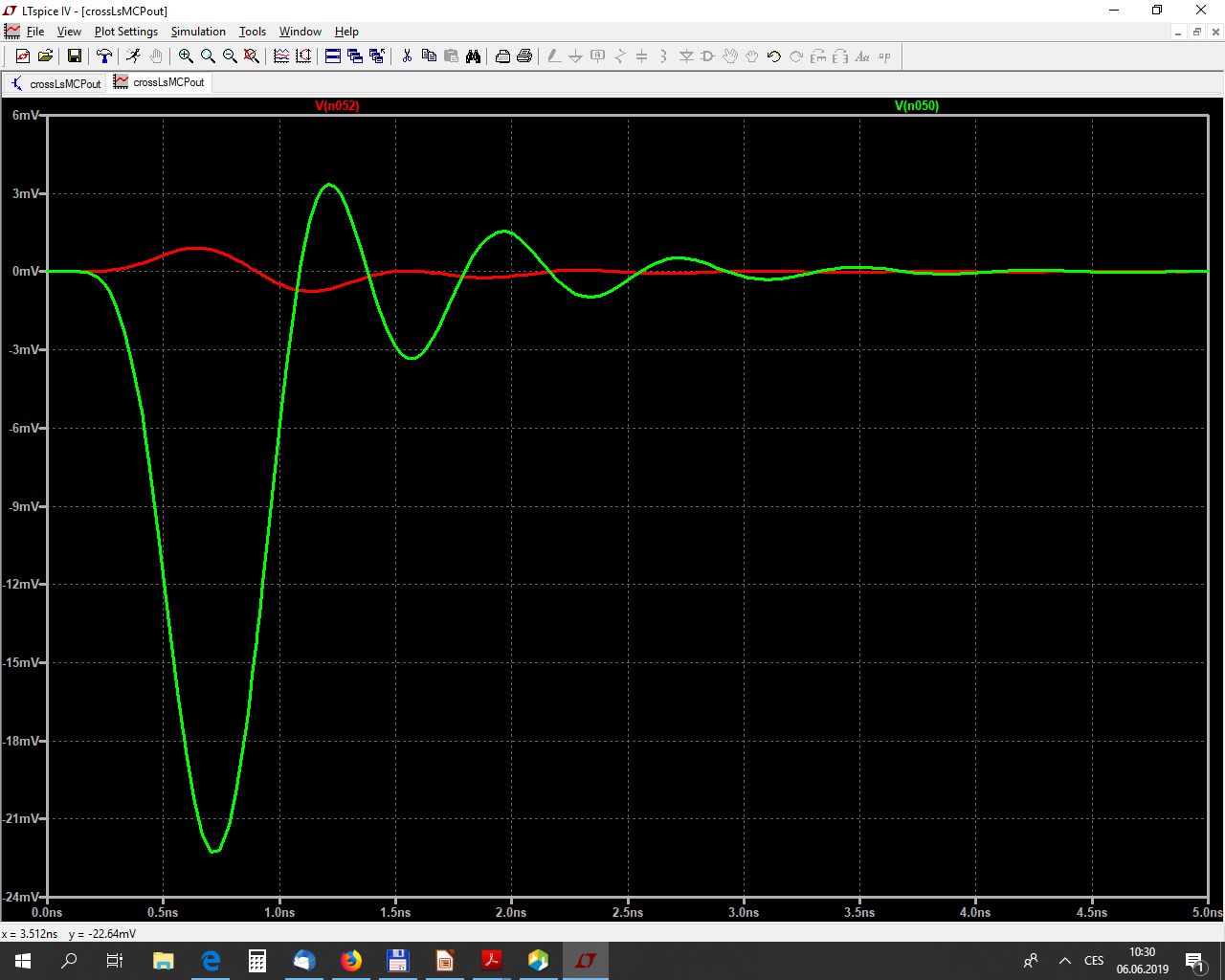 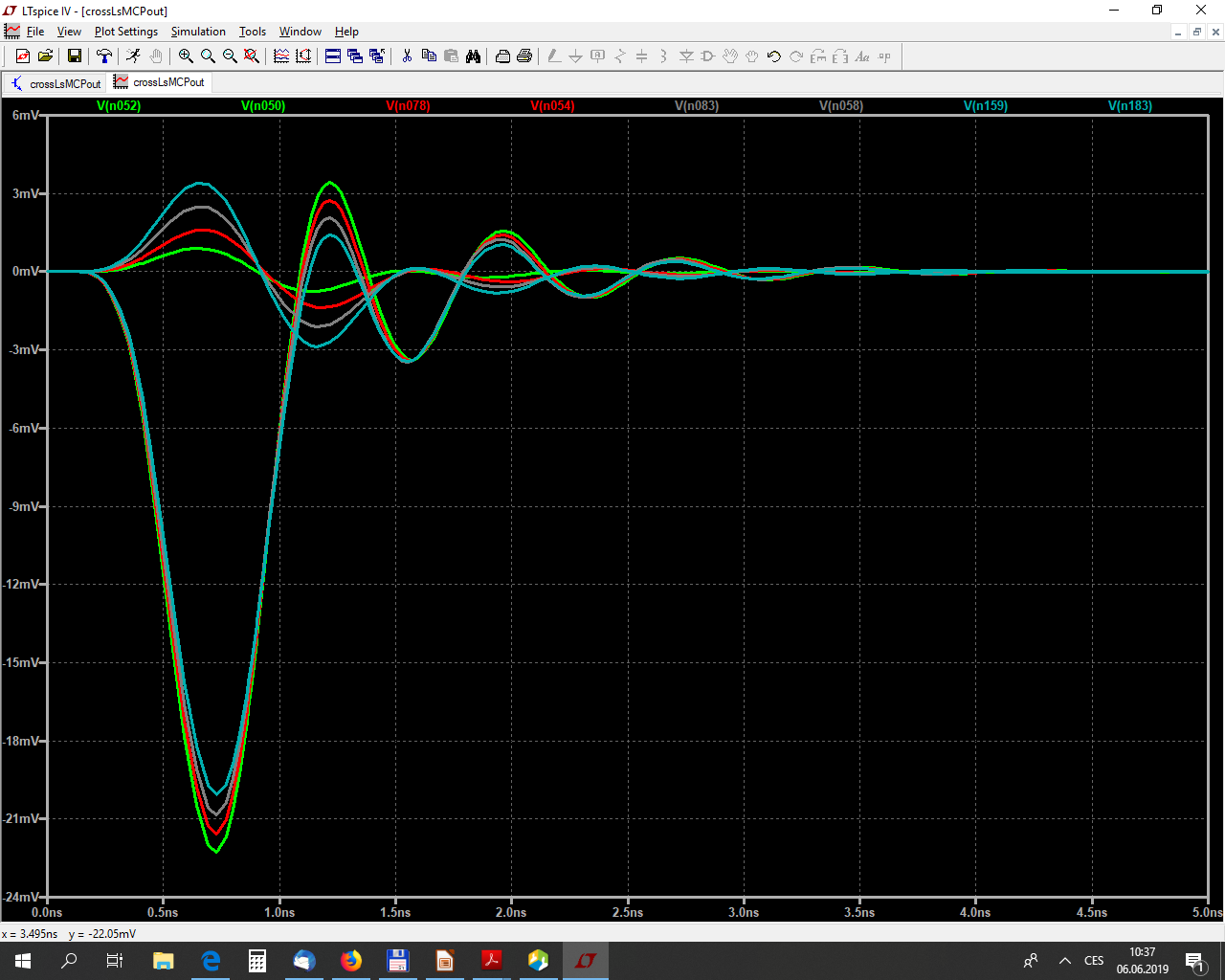 25.02.2020
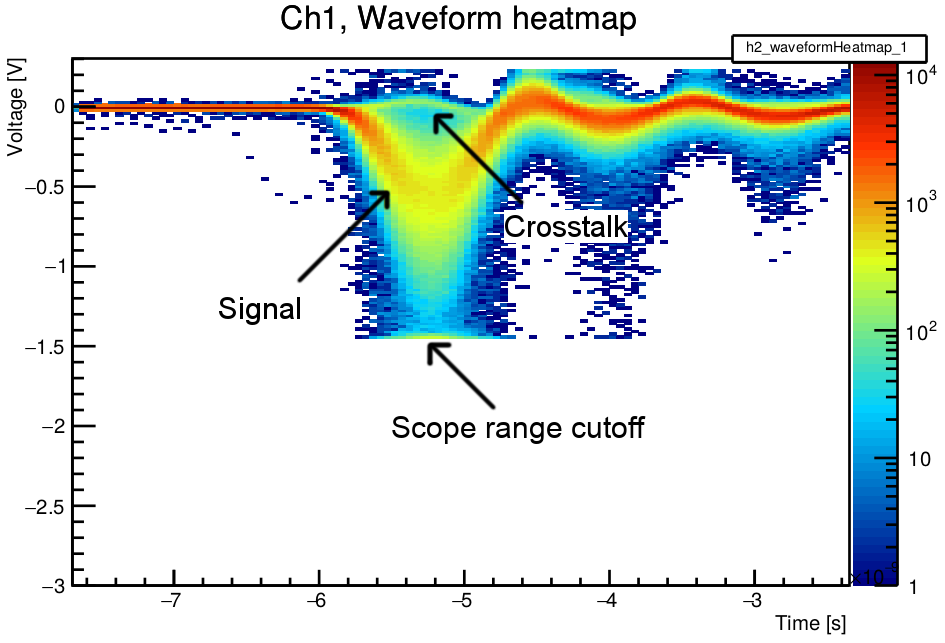 T. Sykora, ATLAS Forward Proton Time-of-Flight Detector,  LHC Run2 performance and experiences, INSTR, Novosibirsk 2020
signal and crosstalk – signal in 1-4 channels
signal and crosstalk – active 1 channel MCP-PMT

good agreement of simulation with measurement
new design, crosstalk: < 13 % for reduced anode gap
12
MCP-PMT and high rates, Photonis, XPM85212
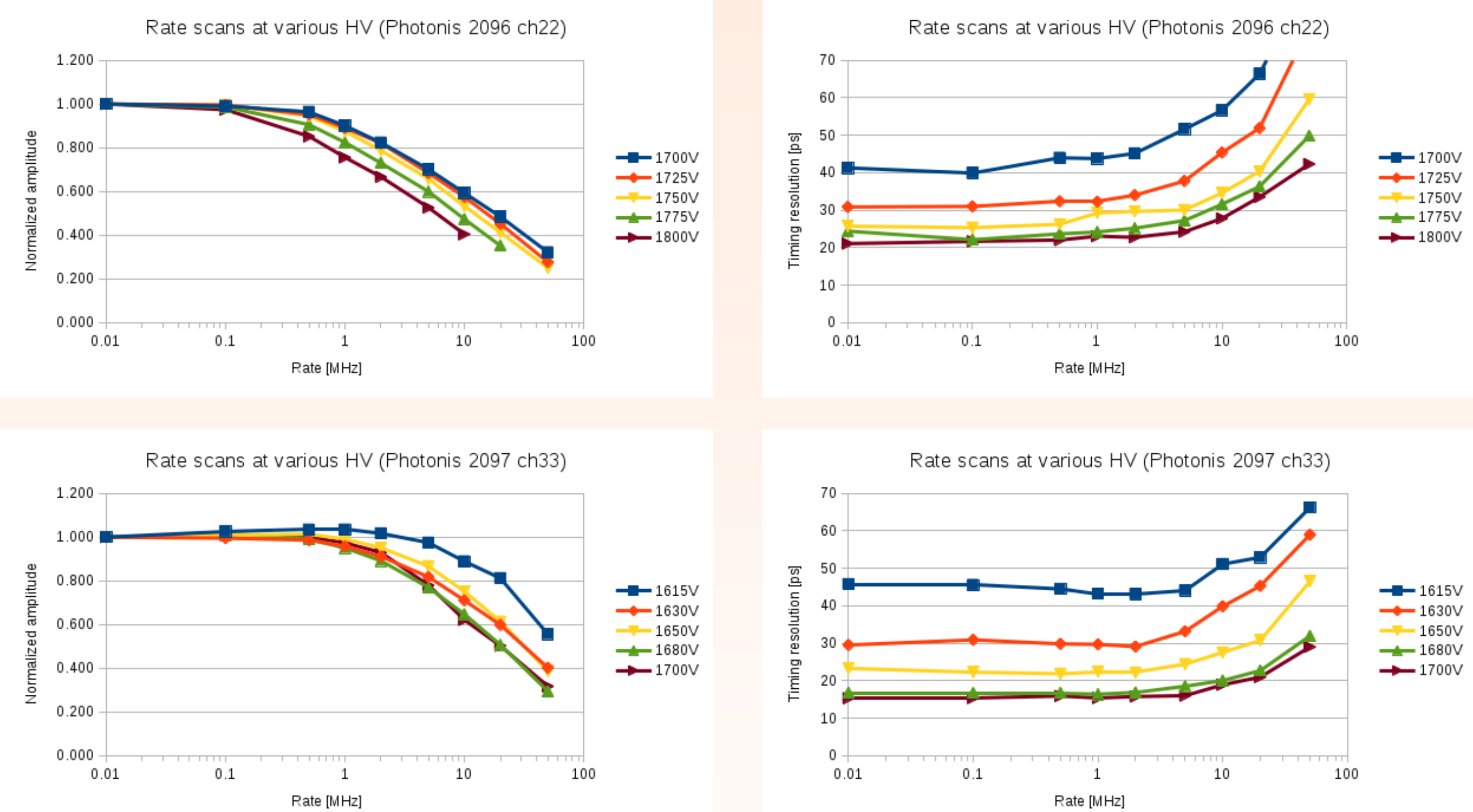 25.02.2020
T. Sykora, ATLAS Forward Proton Time-of-Flight Detector,  LHC Run2 performance and experiences, INSTR, Novosibirsk 2020
13
MCP-PMT and high rates, Hamamatsu, R10754-07-M16
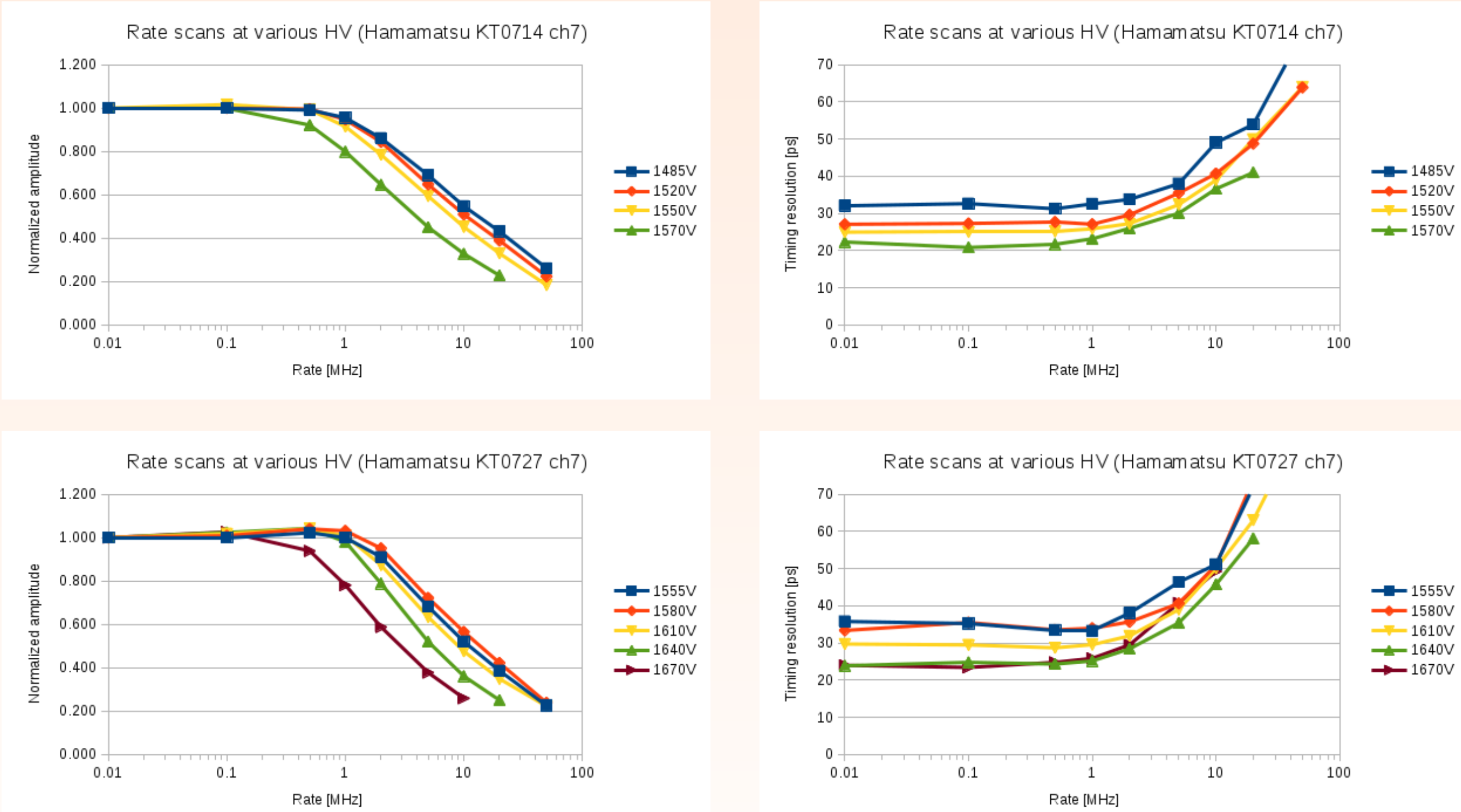 25.02.2020
T. Sykora, ATLAS Forward Proton Time-of-Flight Detector,  LHC Run2 performance and experiences, INSTR, Novosibirsk 2020
14
MCP-PMT and high rates recovery
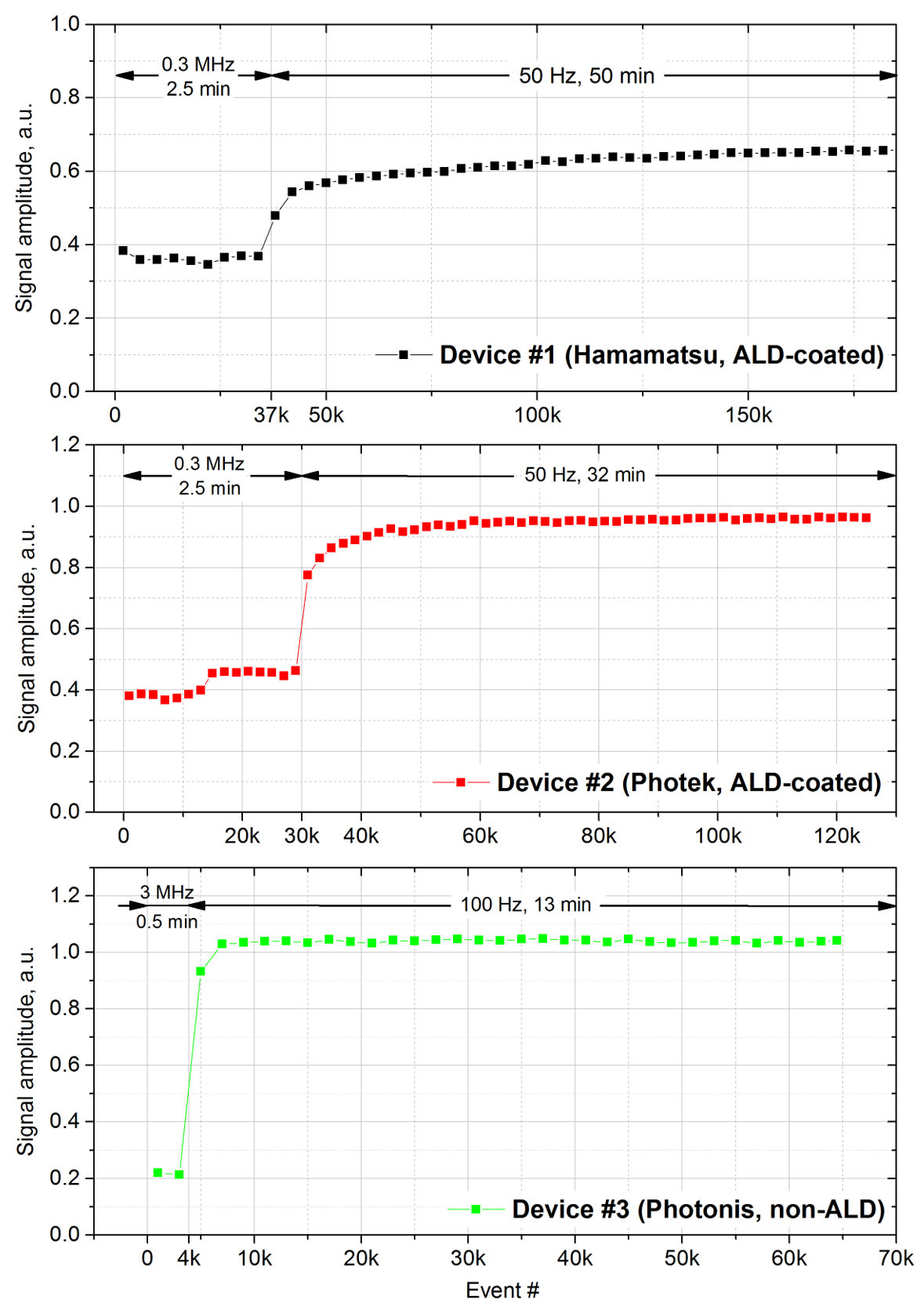 25.02.2020
T. Sykora, ATLAS Forward Proton Time-of-Flight Detector,  LHC Run2 performance and experiences, INSTR, Novosibirsk 2020
Gain variation with the increase of the average anode current of each device caused by a proportional increase in the illumination rate.
15
detector new design
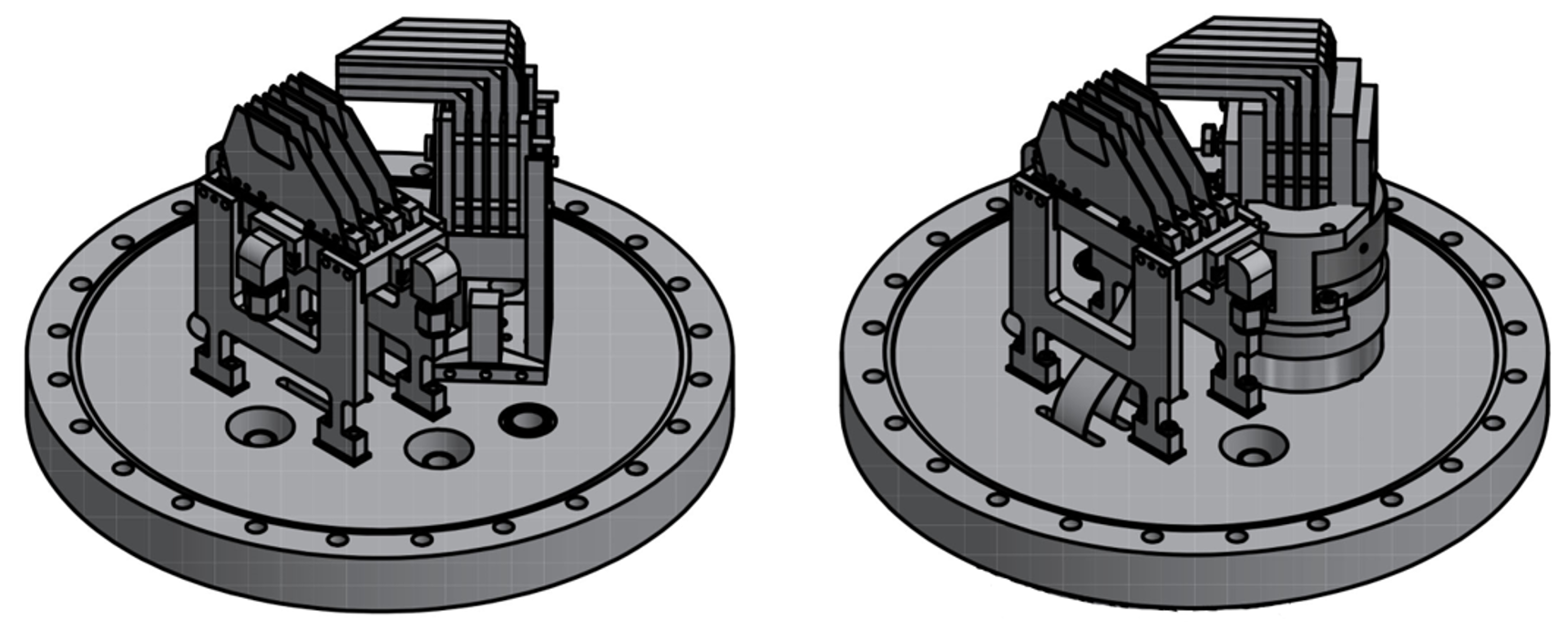 25.02.2020
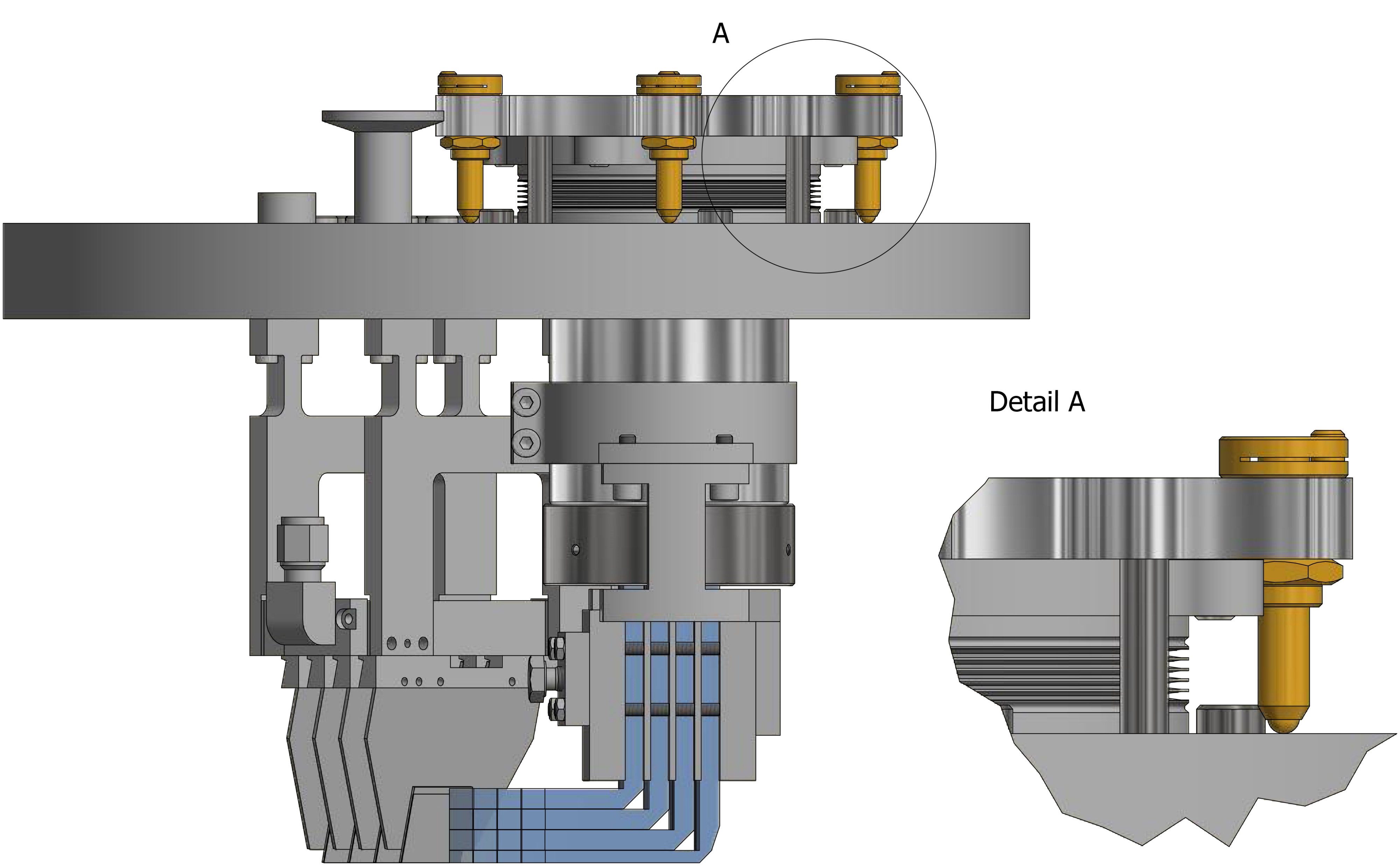 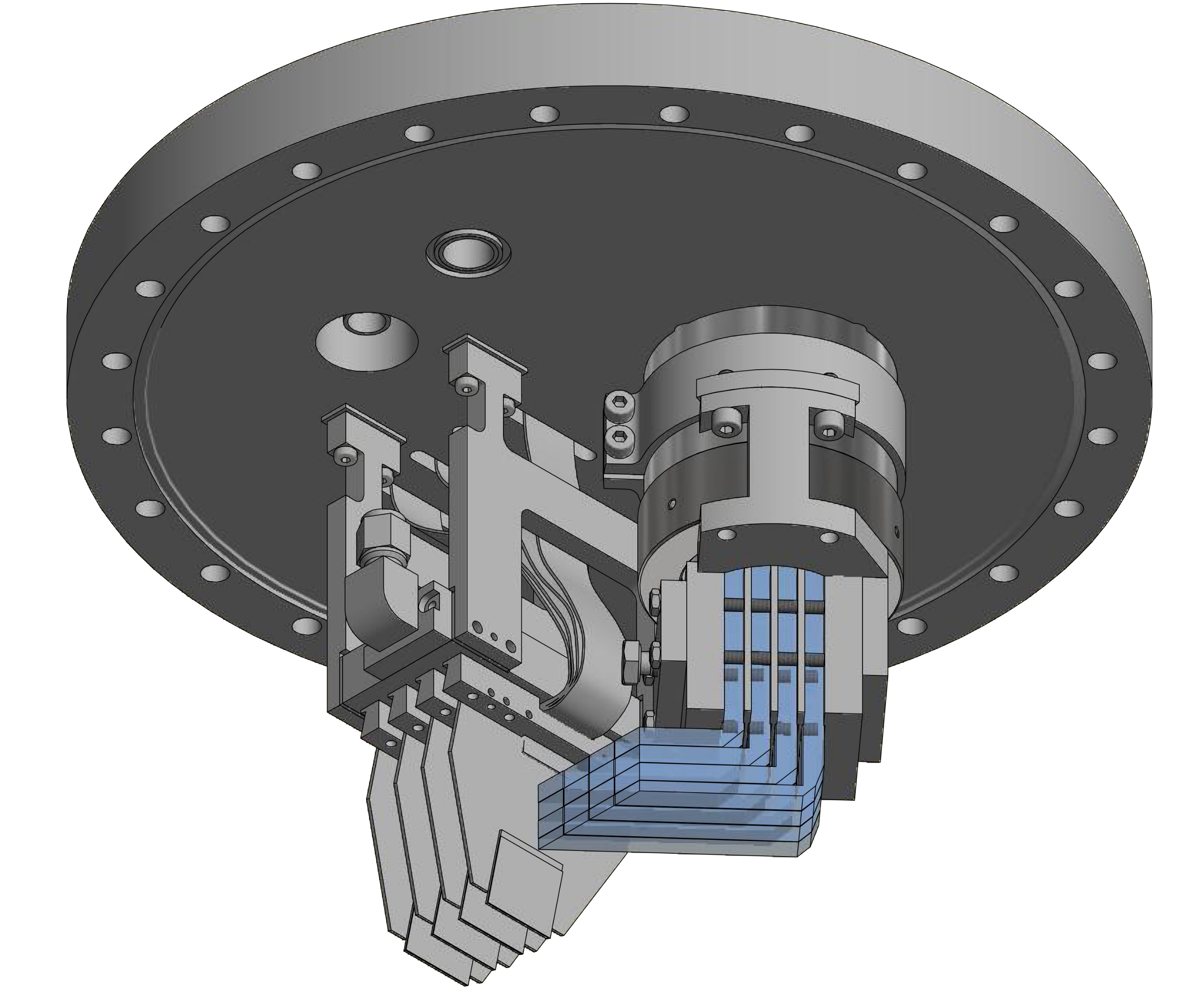 T. Sykora, ATLAS Forward Proton Time-of-Flight Detector,  LHC Run2 performance and experiences, INSTR, Novosibirsk 2020
16
AFP insertions 2017
25.02.2020
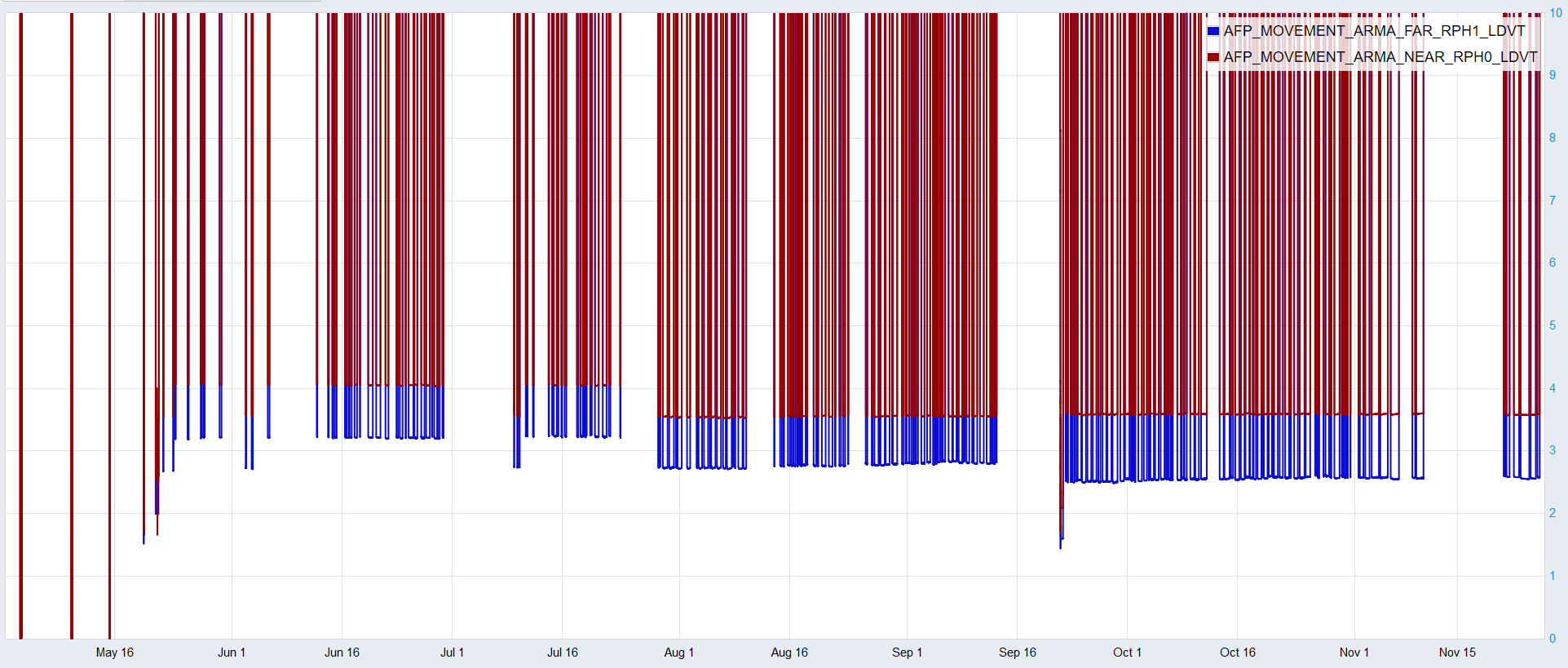 [fb–1]
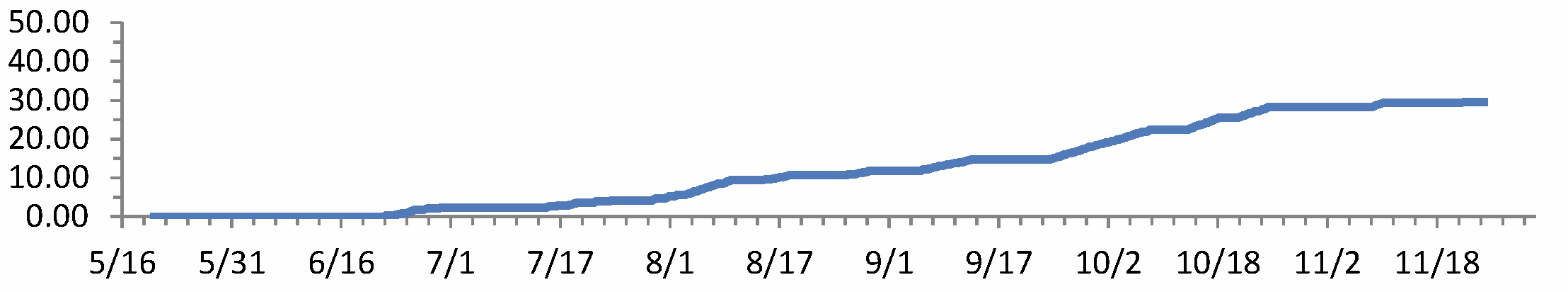 50
40
30
20
10
0
Total Delivered to ATLAS:       50.4 fb–1 
Total Recorded by ATLAS:      47.1 fb–1
Total AFP in Combined DAQ:  29.6 fb–1
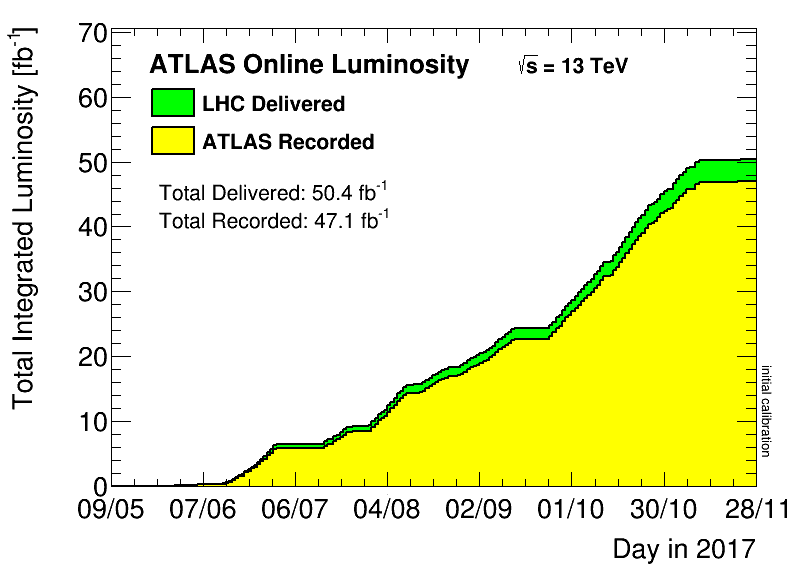 ATLAS delivered/received ntegrated Luminosity
T. Sykora, ATLAS Forward Proton Time-of-Flight Detector,  LHC Run2 performance and experiences, INSTR, Novosibirsk 2020
MD1-TS130.06-09.07
MD224-27.07
MD3-TS213-22.09
Xe run12.10
SpecRun-MD411-30.11
Insertion:12σ + 0.8 mm
Insertion:12σ + 0.3 mm
Insertion:11.5σ + 0.3 mm
17
LQBars – glued vs monolithic solution
glued bars 

– advantages
simpler and cheaper production – less groundwork (preparation phase, auxiliary elements), better machining (grinding, polishing)
excellent polishing quality up to 1 interference ring (peak-to-valey = 320 nm) on all surfaces

– disadvantages
glue – wavelength cut (235 nm) [?], additional tilt between arms, less radiation hard than used glass, fragility (small joint area, for bars with 2 mm radiator excessively small 2x5 mm2)
25.02.2020
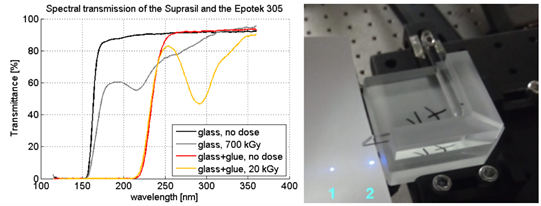 T. Sykora, ATLAS Forward Proton Time-of-Flight Detector,  LHC Run2 performance and experiences, INSTR, Novosibirsk 2020
700 kGy ~ 100 fb-1 at 5 mm from beam

20 kGy ~ 100 fb-1 at 5 cm from beam
18
LQBars – irradiated vs non irradiated, timing
25.02.2020
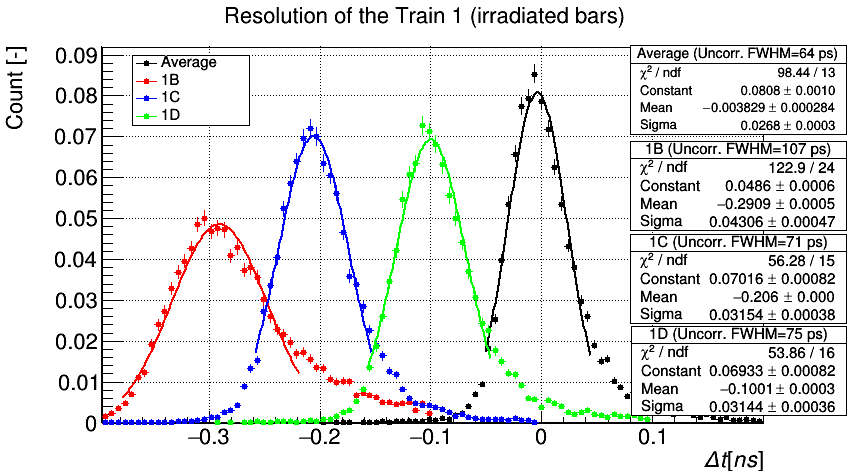 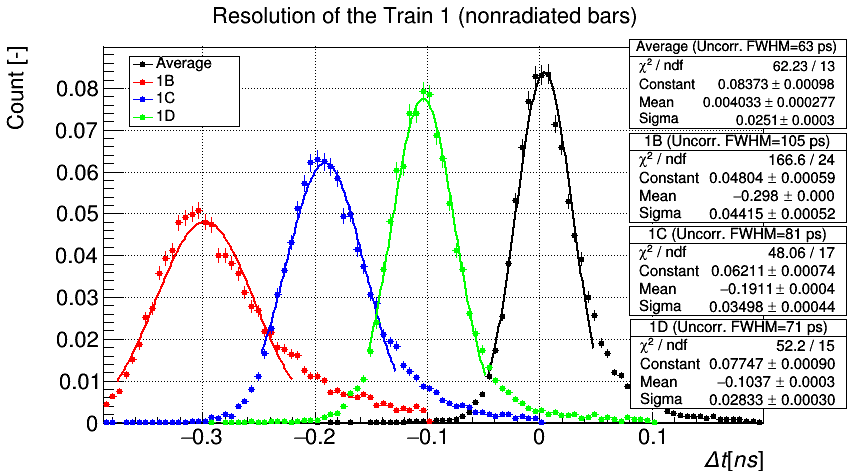 T. Sykora, ATLAS Forward Proton Time-of-Flight Detector,  LHC Run2 performance and experiences, INSTR, Novosibirsk 2020
bars irradiated by ~ 50.4 fb–1 
bars measured during the AFP beam test in DESY 2019
no significant difference
19
irradiated vs non-irradiated – efficiencies
irradiated bars
non-irradiated bars
25.02.2020
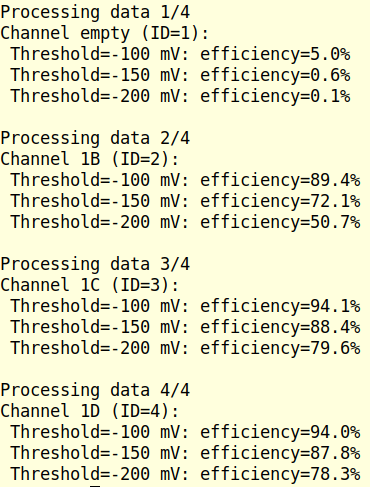 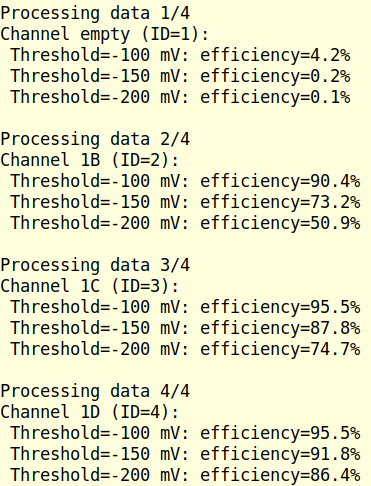 1B
1B
1C
1C
T. Sykora, ATLAS Forward Proton Time-of-Flight Detector,  LHC Run2 performance and experiences, INSTR, Novosibirsk 2020
1D
1D
no significant difference
20
LQBars – glued vs monolithic - timing
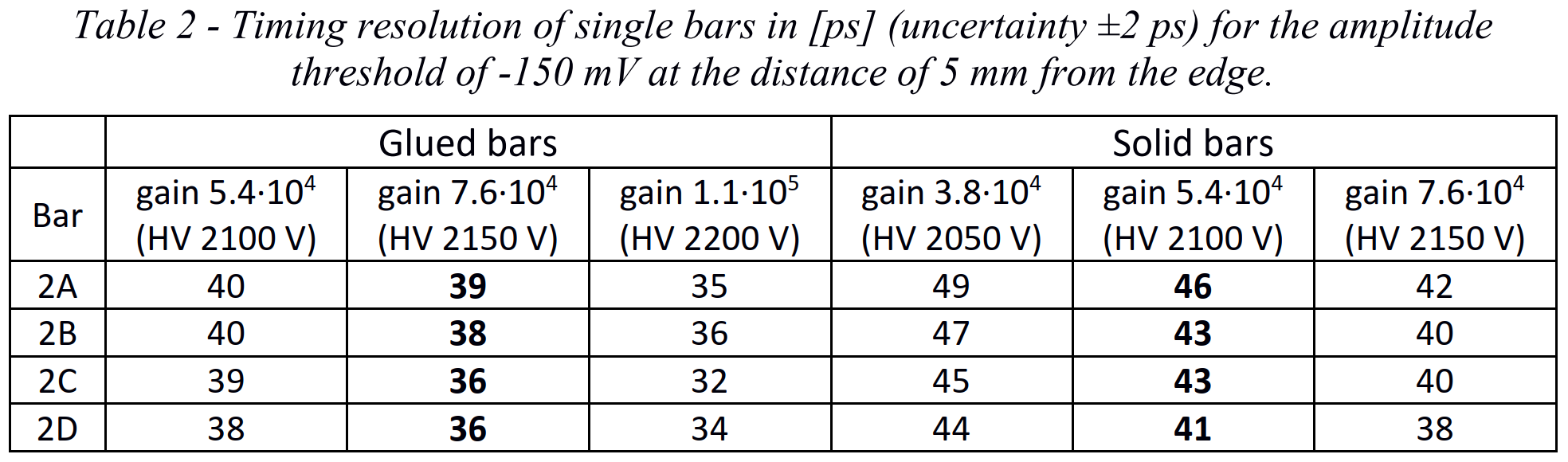 25.02.2020
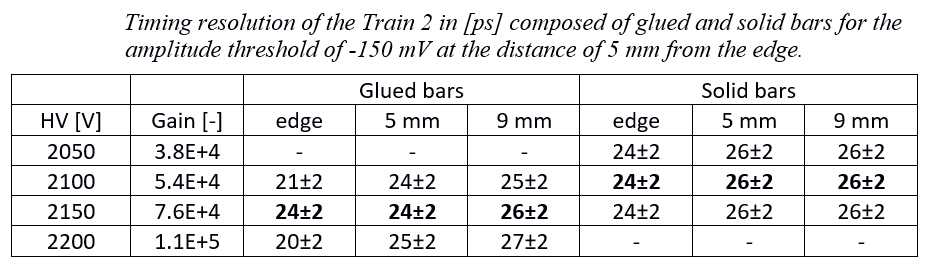 T. Sykora, ATLAS Forward Proton Time-of-Flight Detector,  LHC Run2 performance and experiences, INSTR, Novosibirsk 2020
monolithic bars give worse resolution!
21
ToF in 2017 – timing
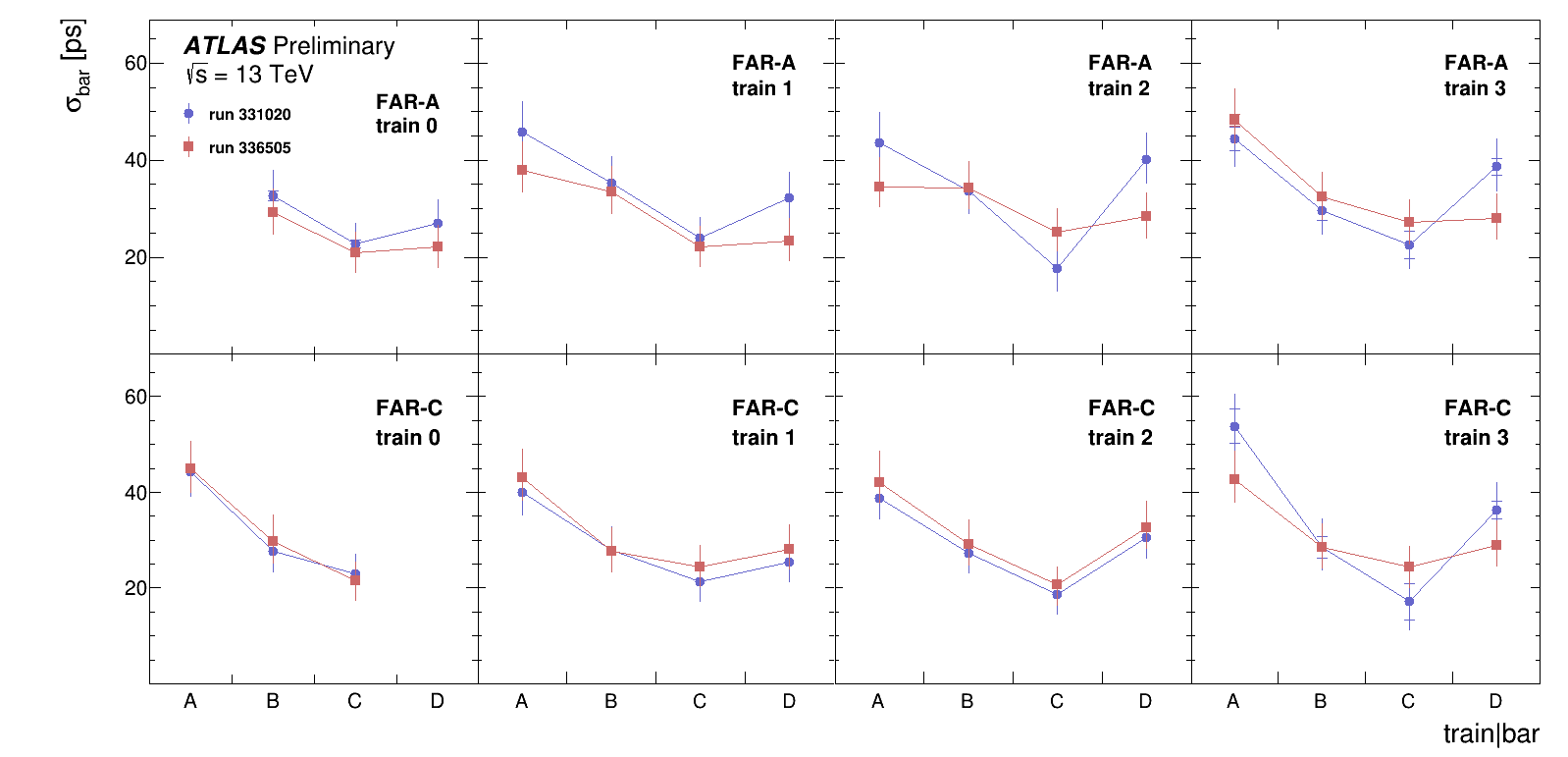 25.02.2020
T. Sykora, ATLAS Forward Proton Time-of-Flight Detector,  LHC Run2 performance and experiences, INSTR, Novosibirsk 2020
resolution of each bar within train and station, fully consistent with beam tests; no effect of synchronization clock
22
ToF in 2017 – z-vertex reconstruction
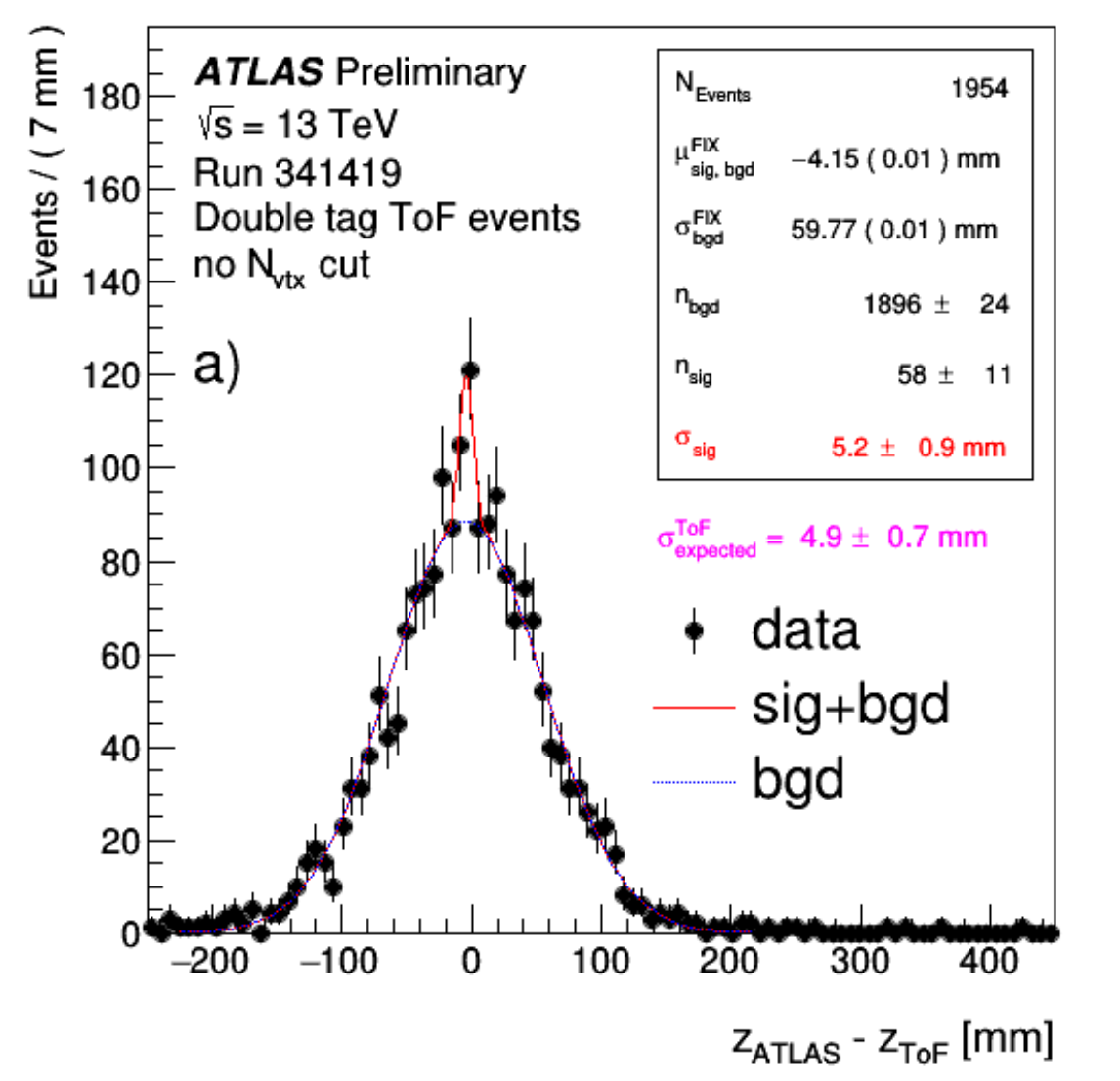 25.02.2020
zATLAS - zToF distribution: obtained by random mixing of times measured by the AFP To detector in either station and the zATLAS values which do not originate in the same collision event. 

the expected resolution of the ToF detector, σToFexpected is obtained from the known single-channel resolutions convoluted with the actual channel-hit-patterns observed in the data in the 'no N_vtx cut' scenario 

the shape of the distribution (narrow peak) provides a hint of presence of the (central diffraction) signal pp → pXp
T. Sykora, ATLAS Forward Proton Time-of-Flight Detector,  LHC Run2 performance and experiences, INSTR, Novosibirsk 2020
23
summary
AFP ToF detector was installed and took data in 2017

achieved timing performance was very good, despite of detector very low efficiency (which affected timing), in agreement with beam tests results

due to repeated failures of MCP-PMTs in vacuum, the detector was not installed in 2018

new design of detector ready
MCP-PMT out of vacuum, tested in 2019 
new back-end electronics to suppress cross-talk, tested in 2020
new sets of monolithic, glue-less, bars in production
simplified signal and powering paths, will be tested in April 2020 beam test
prototype of picoTDC tested in 2019, further tests planned in 2020
new trigger module partially tested 2019; testing is ongoing, will be finalized during April’s beam test

detector will be installed for the LHC Run3 during summer 2020

open question – new type (R2D2) of MCP-PMTs [Arradiance + Photonis], answer within ~ 3 month from now

analysis of the 2017 data shown the good agreement with beam tests results and confirmed ToF detector potential to achieve resolution 15 ps in the LHC Run3 running
25.02.2020
T. Sykora, ATLAS Forward Proton Time-of-Flight Detector,  LHC Run2 performance and experiences, INSTR, Novosibirsk 2020
24
backup slides
25.02.2020
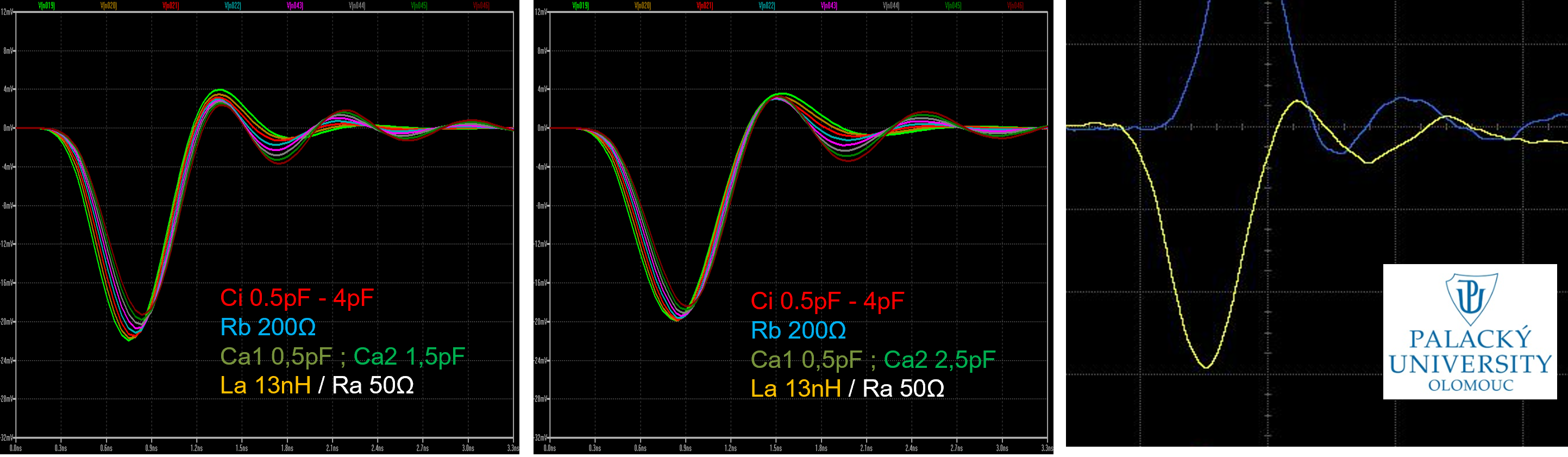 T. Sykora, ATLAS Forward Proton Time-of-Flight Detector,  LHC Run2 performance and experiences, INSTR, Novosibirsk 2020
26